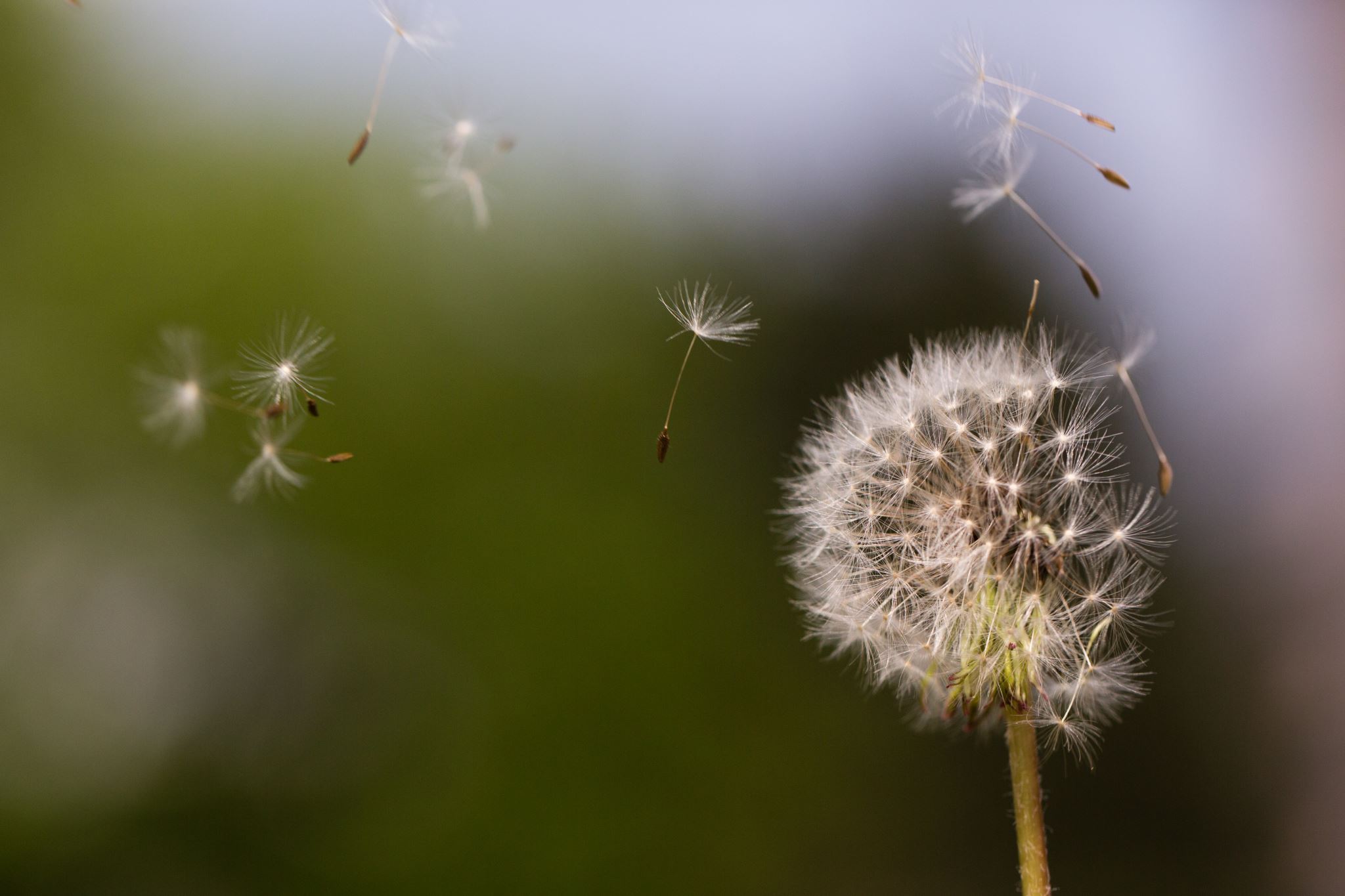 DAN PLANETA ZEMLJE
22. TRAVNJA 2024.
Ivana Bošnjak i Lucija Ujević
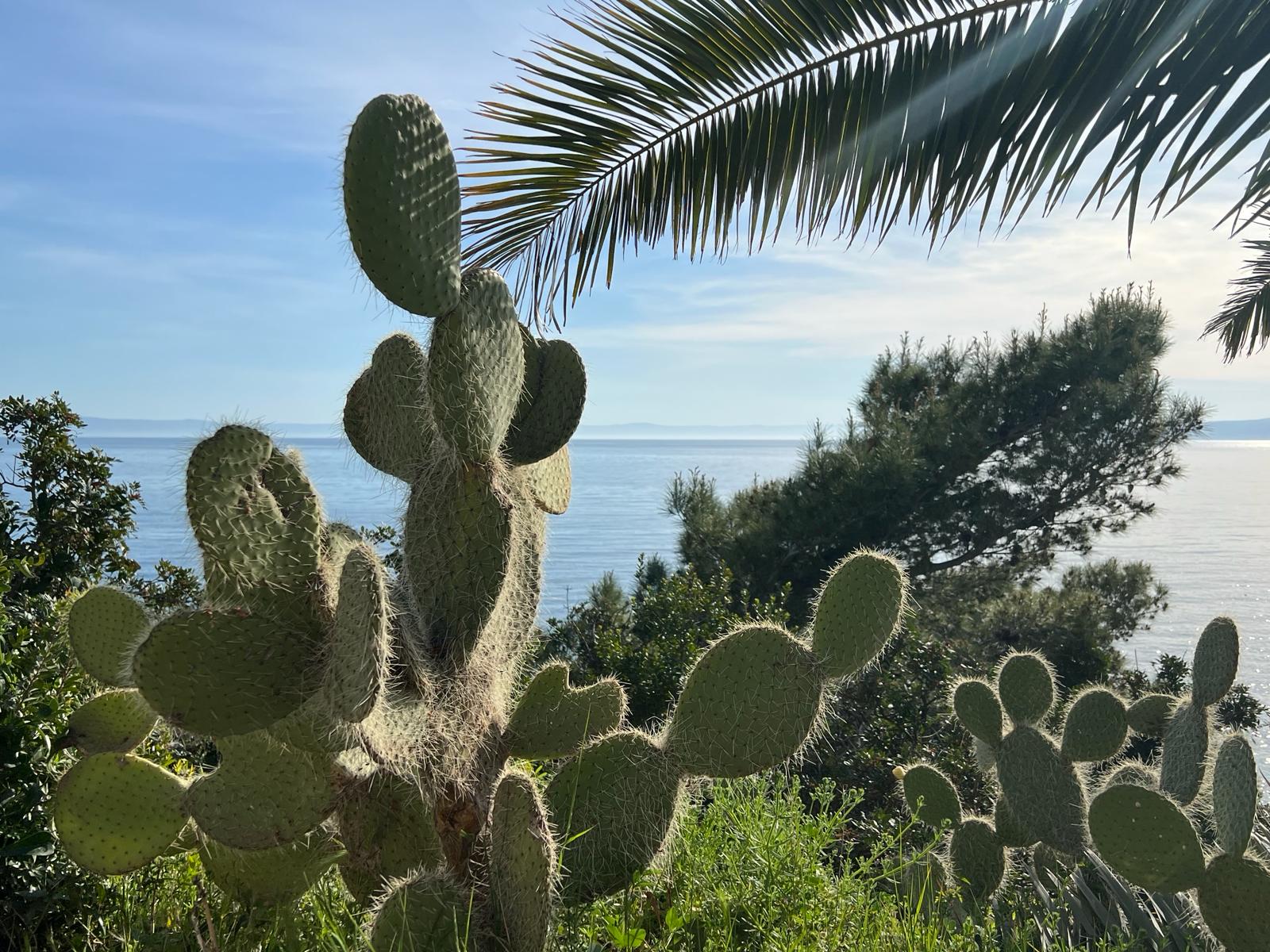 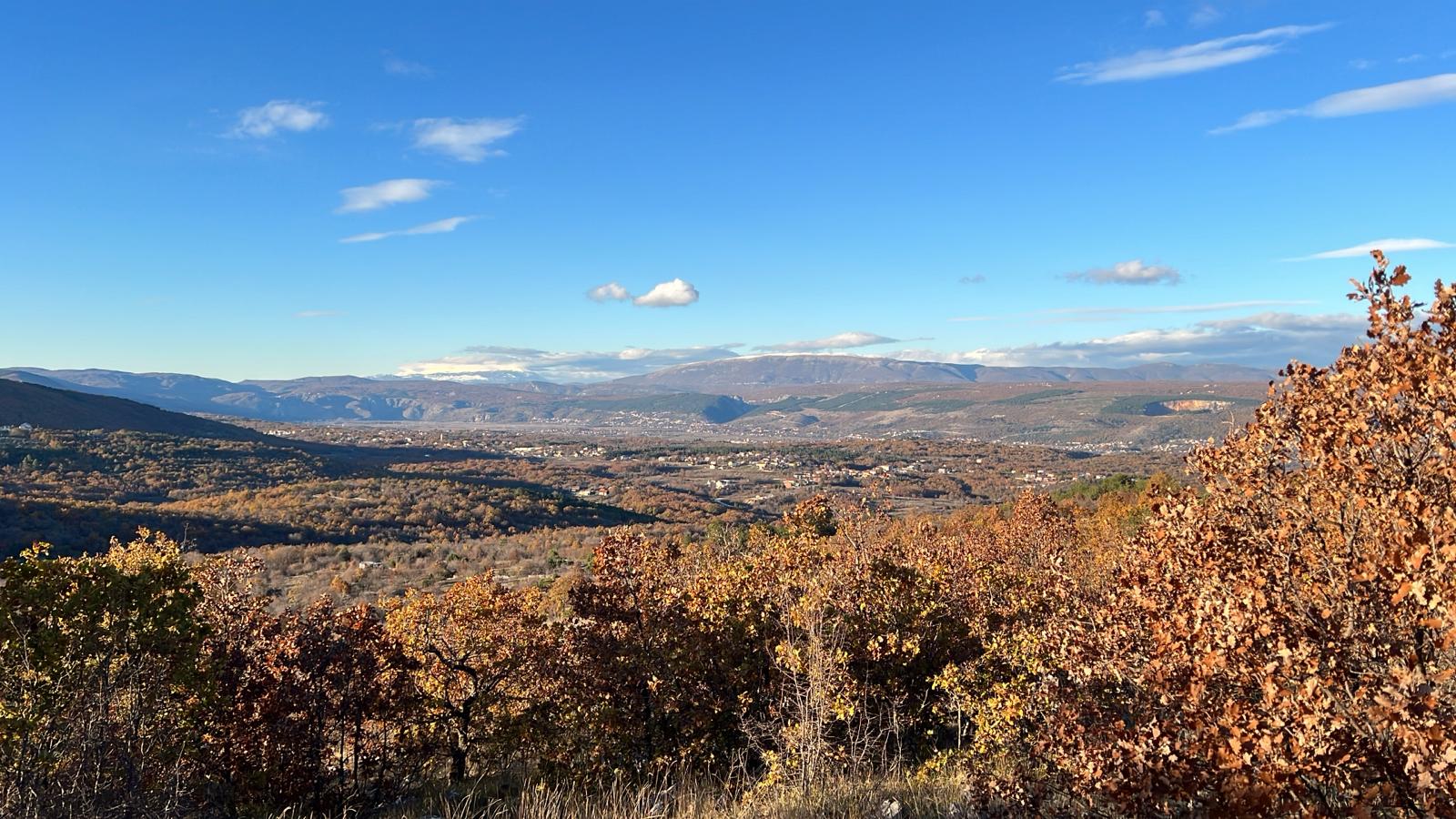 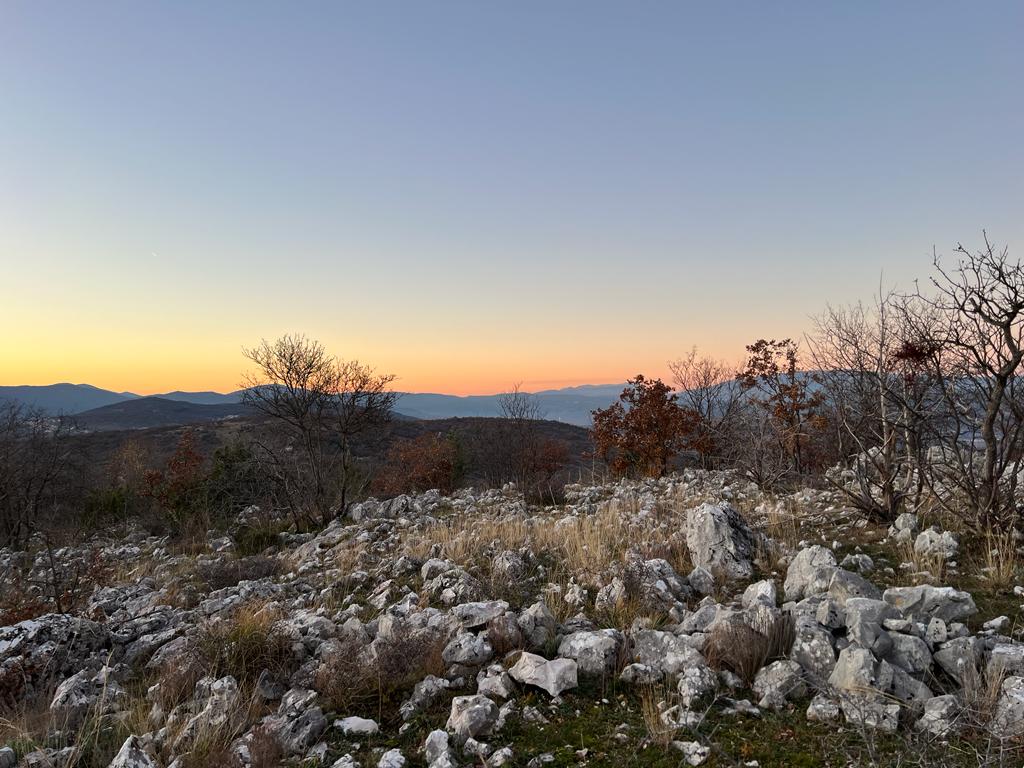 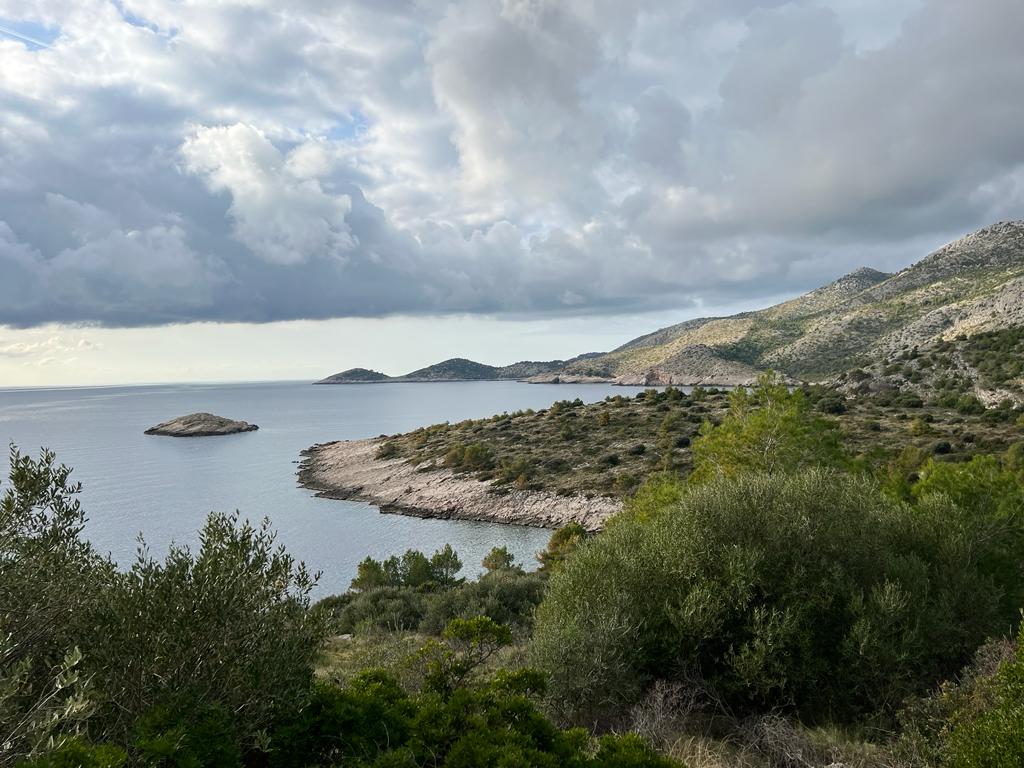 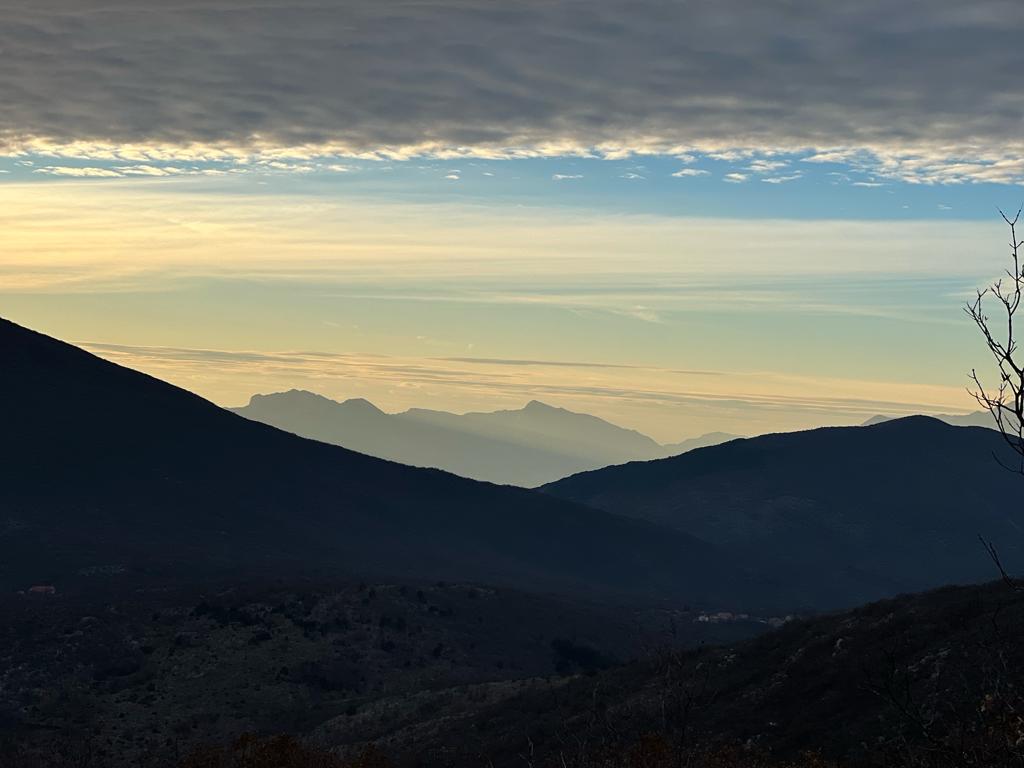 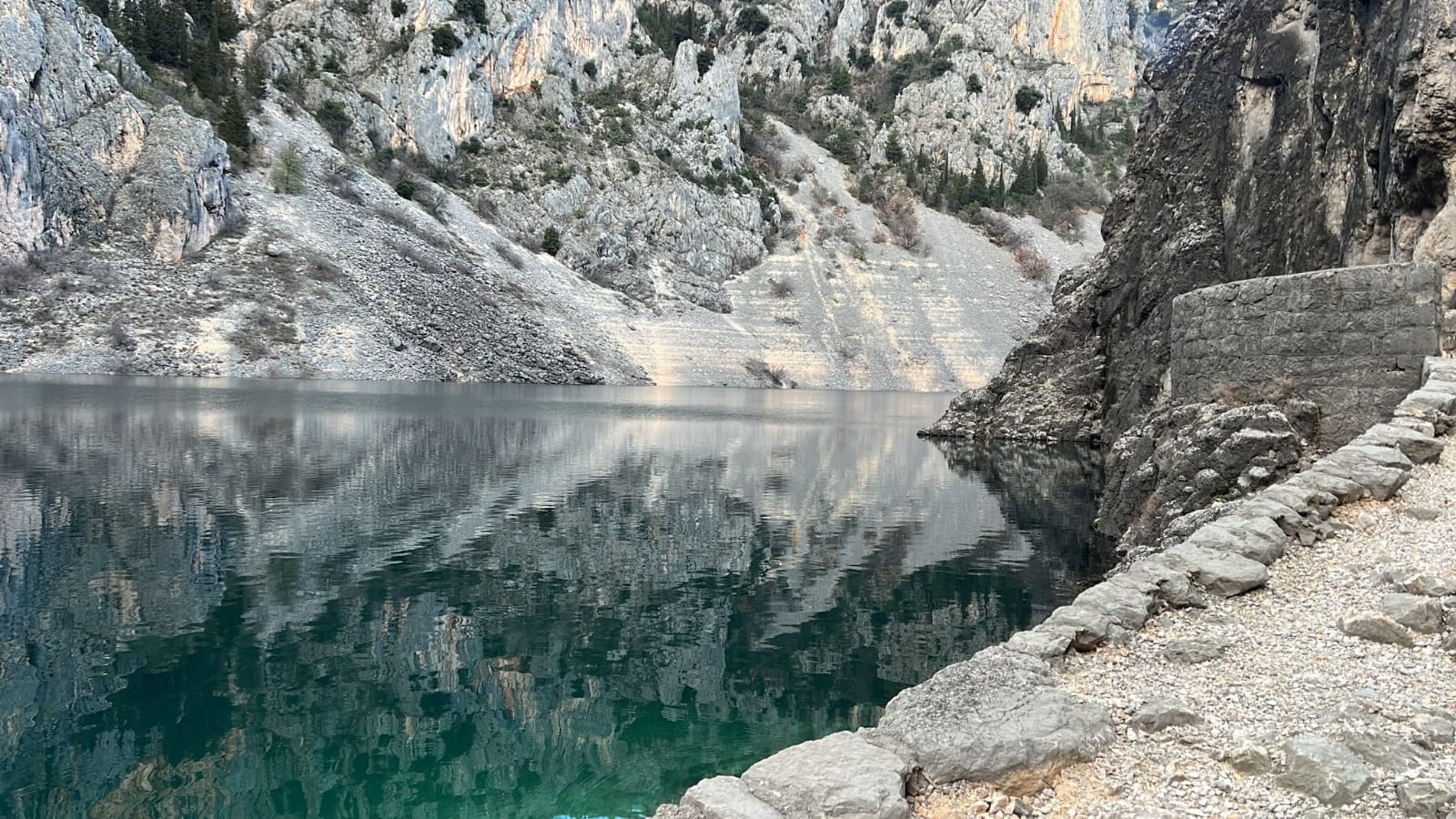 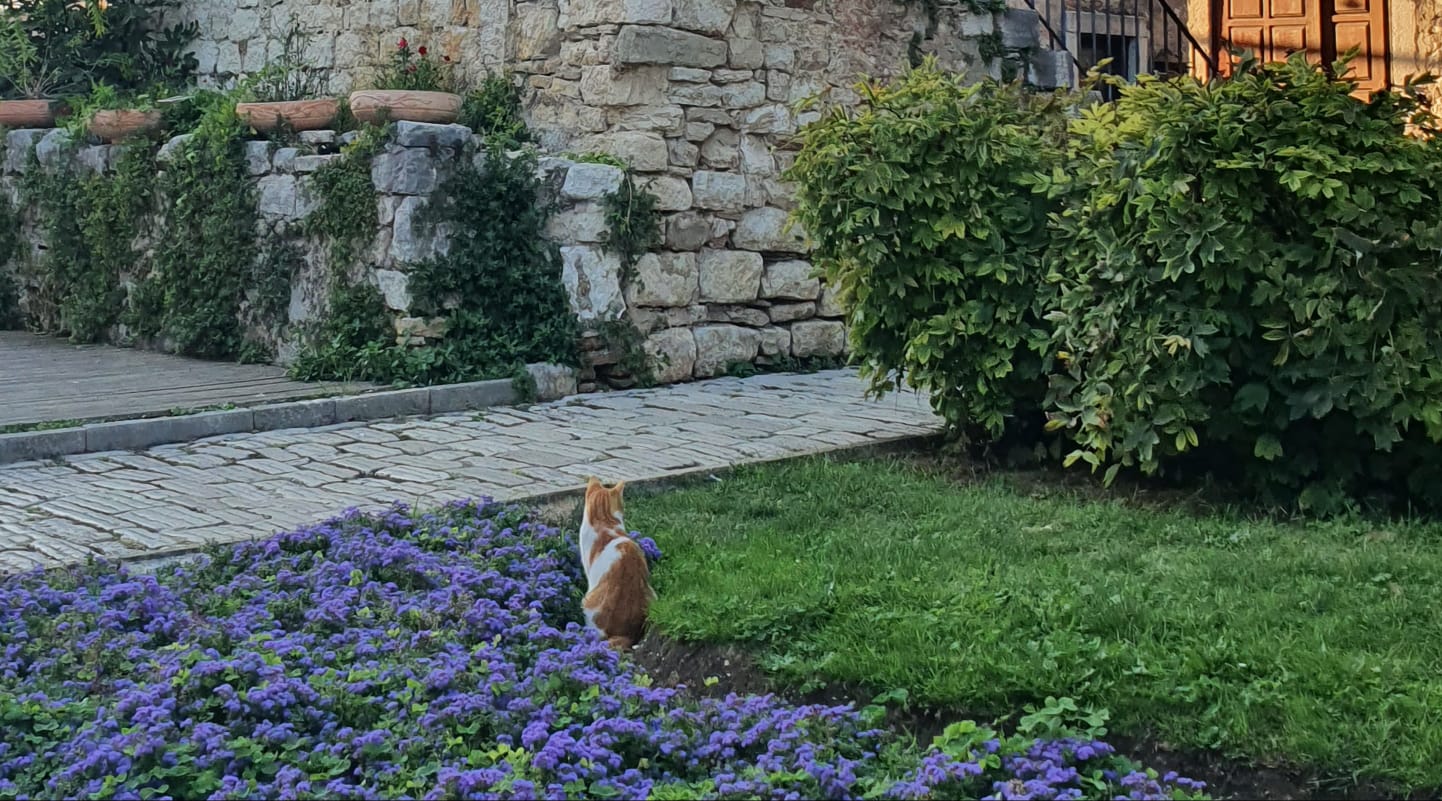 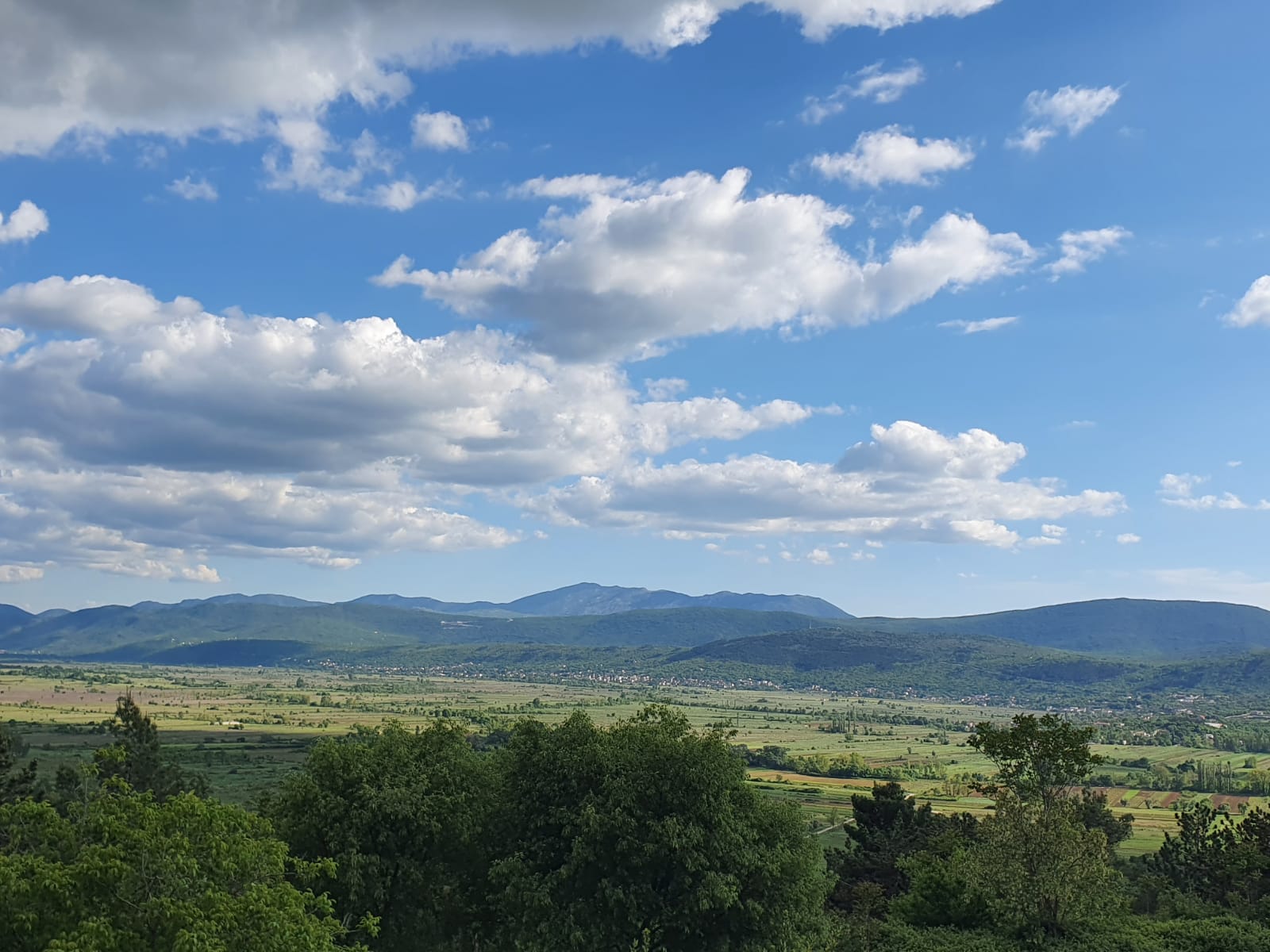 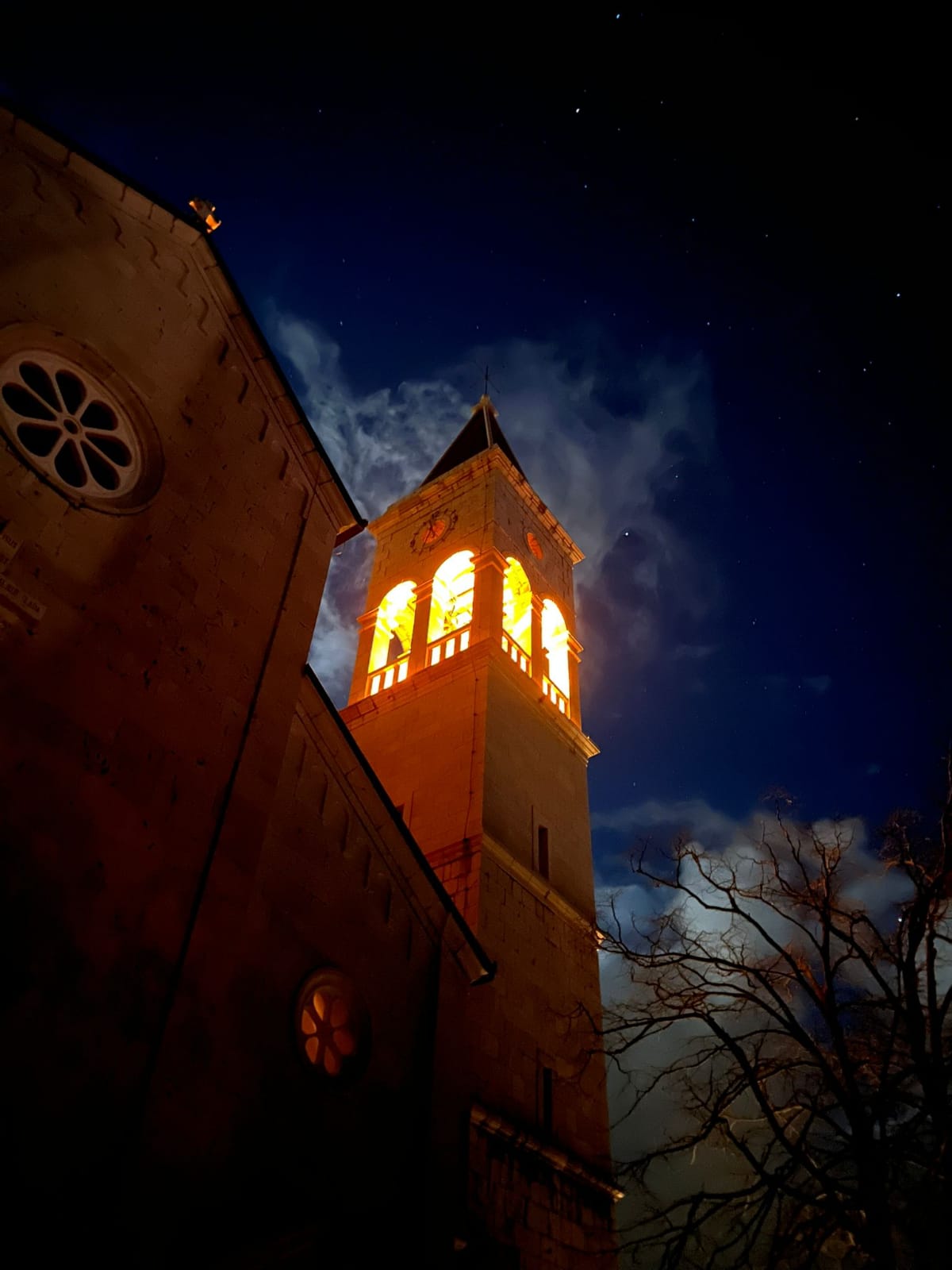 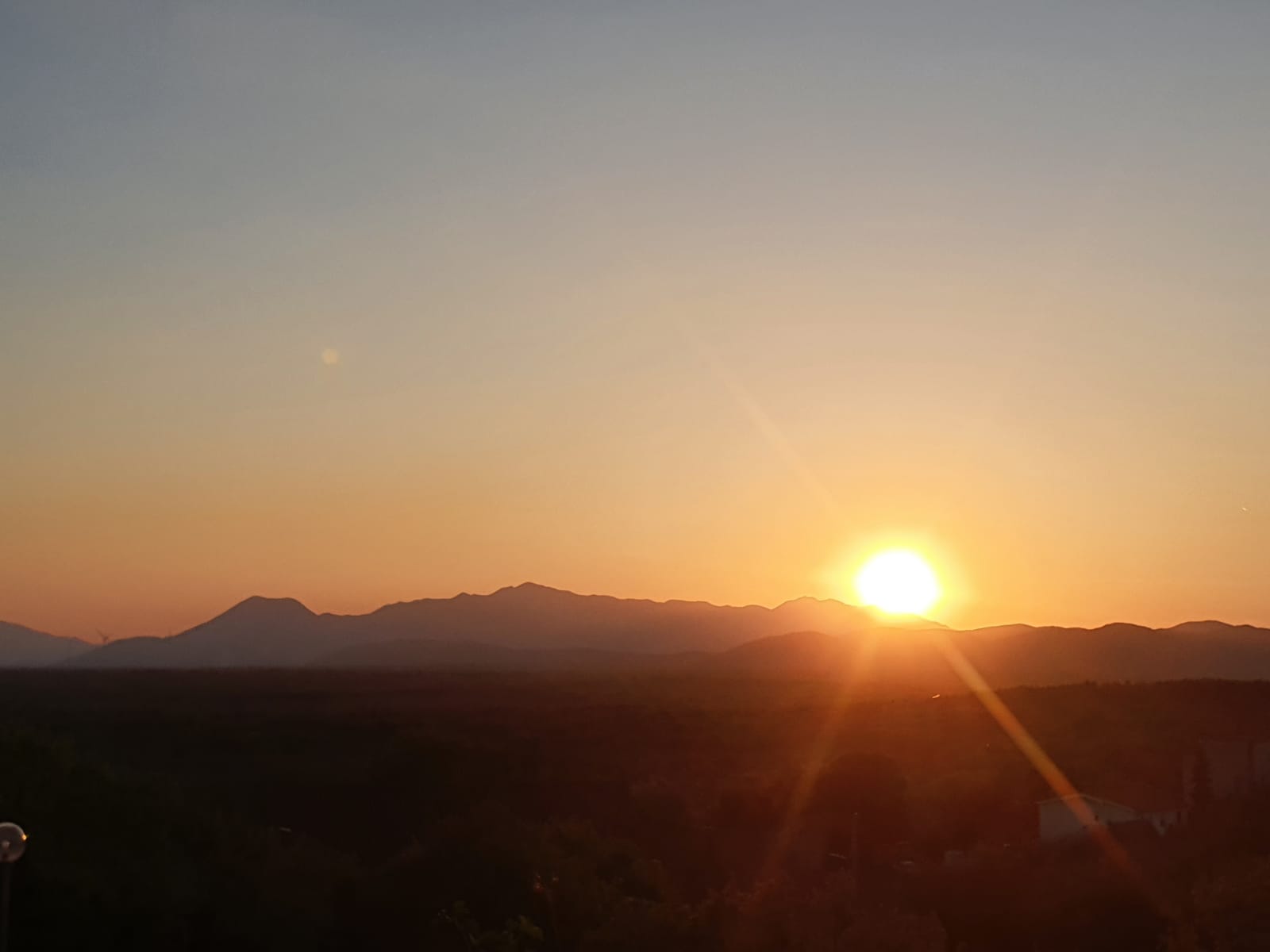 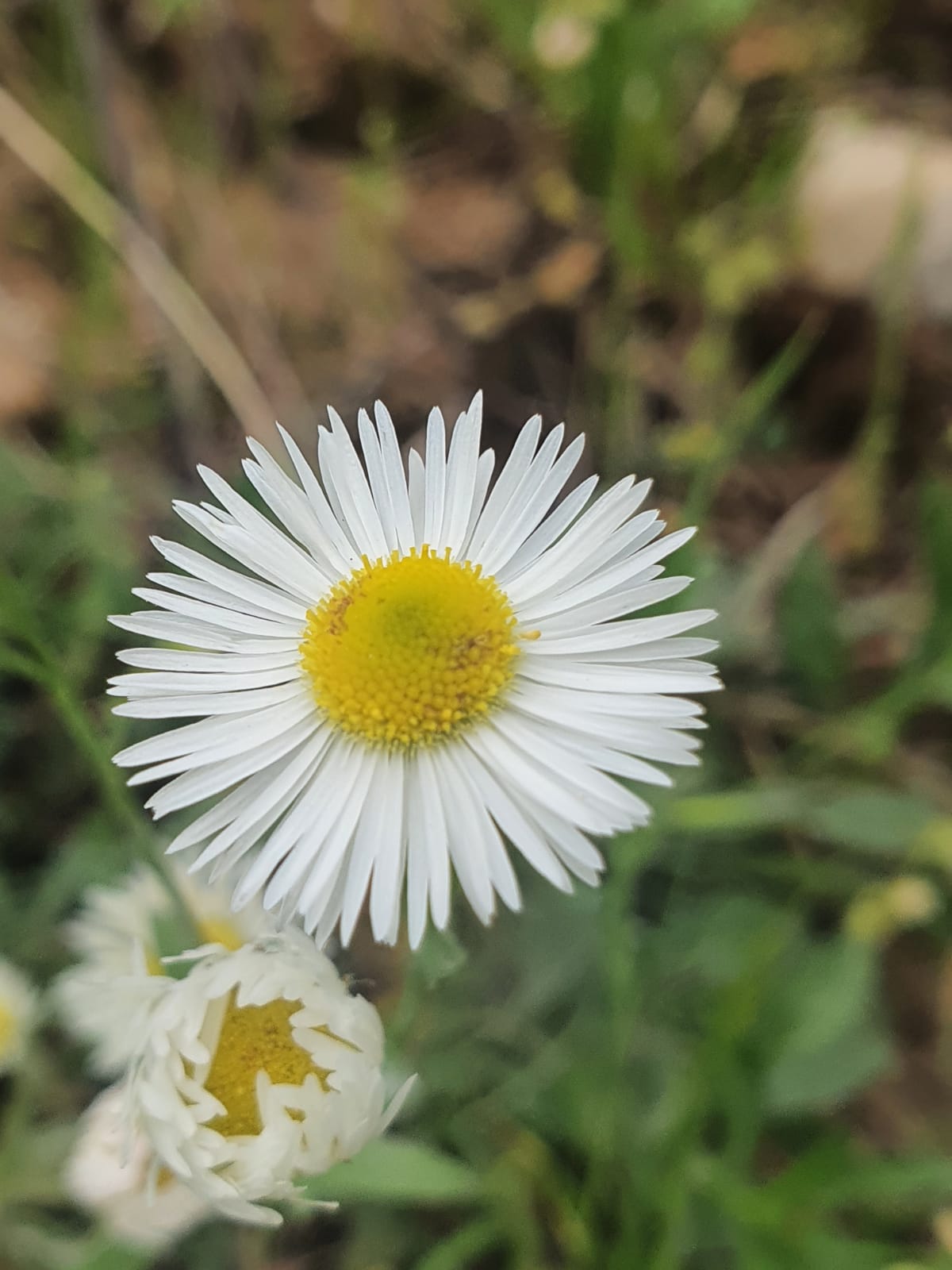 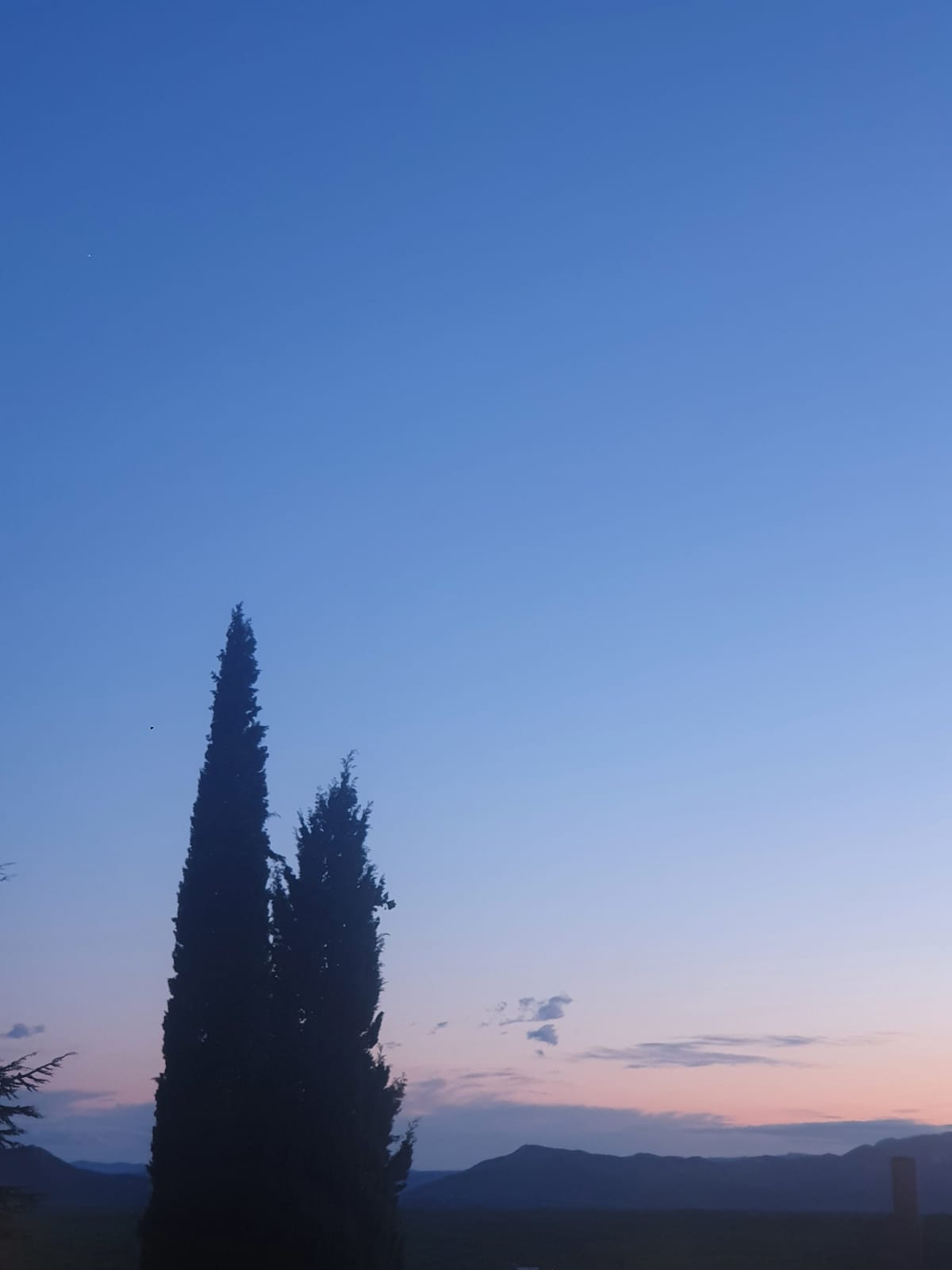 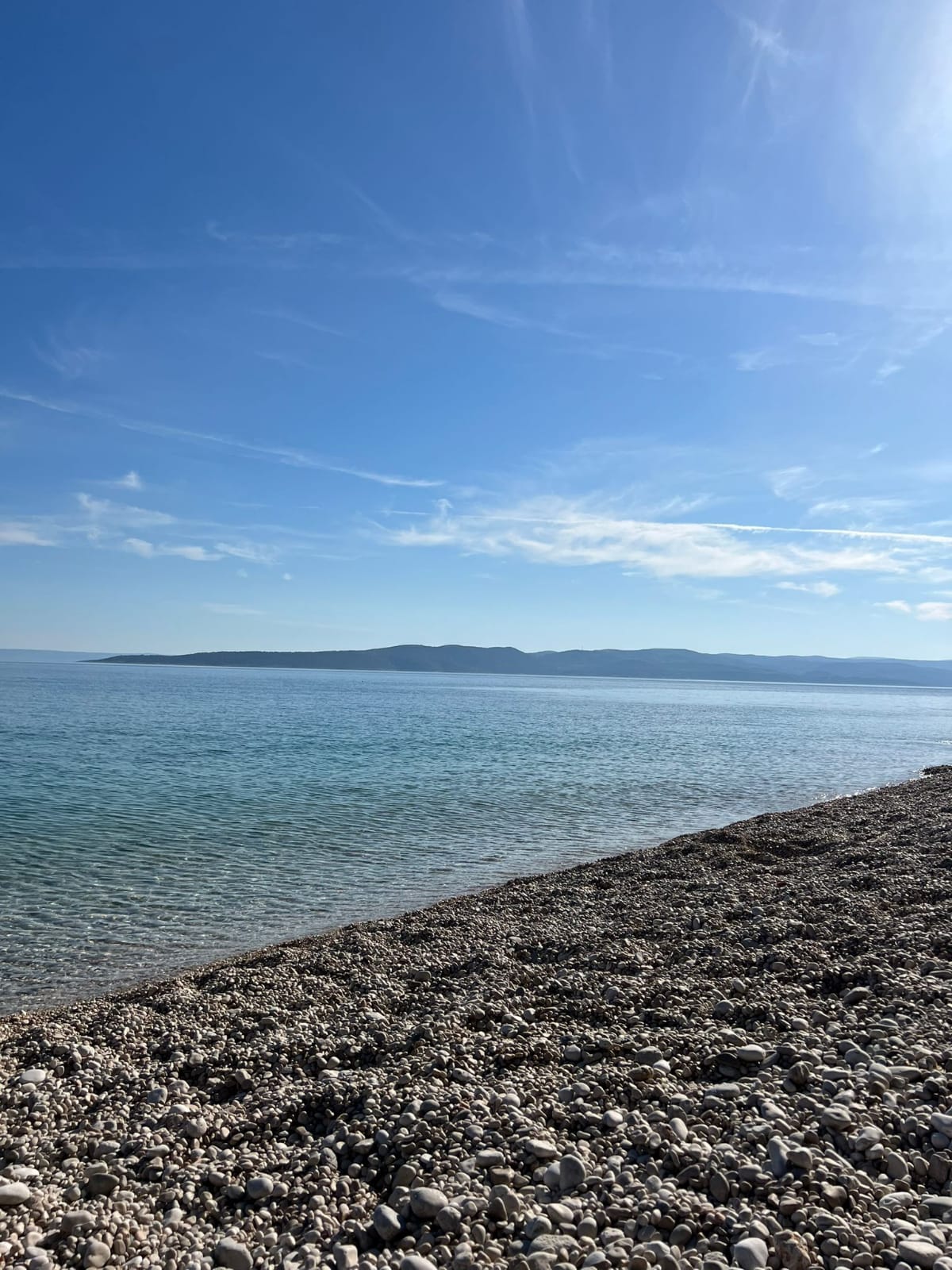 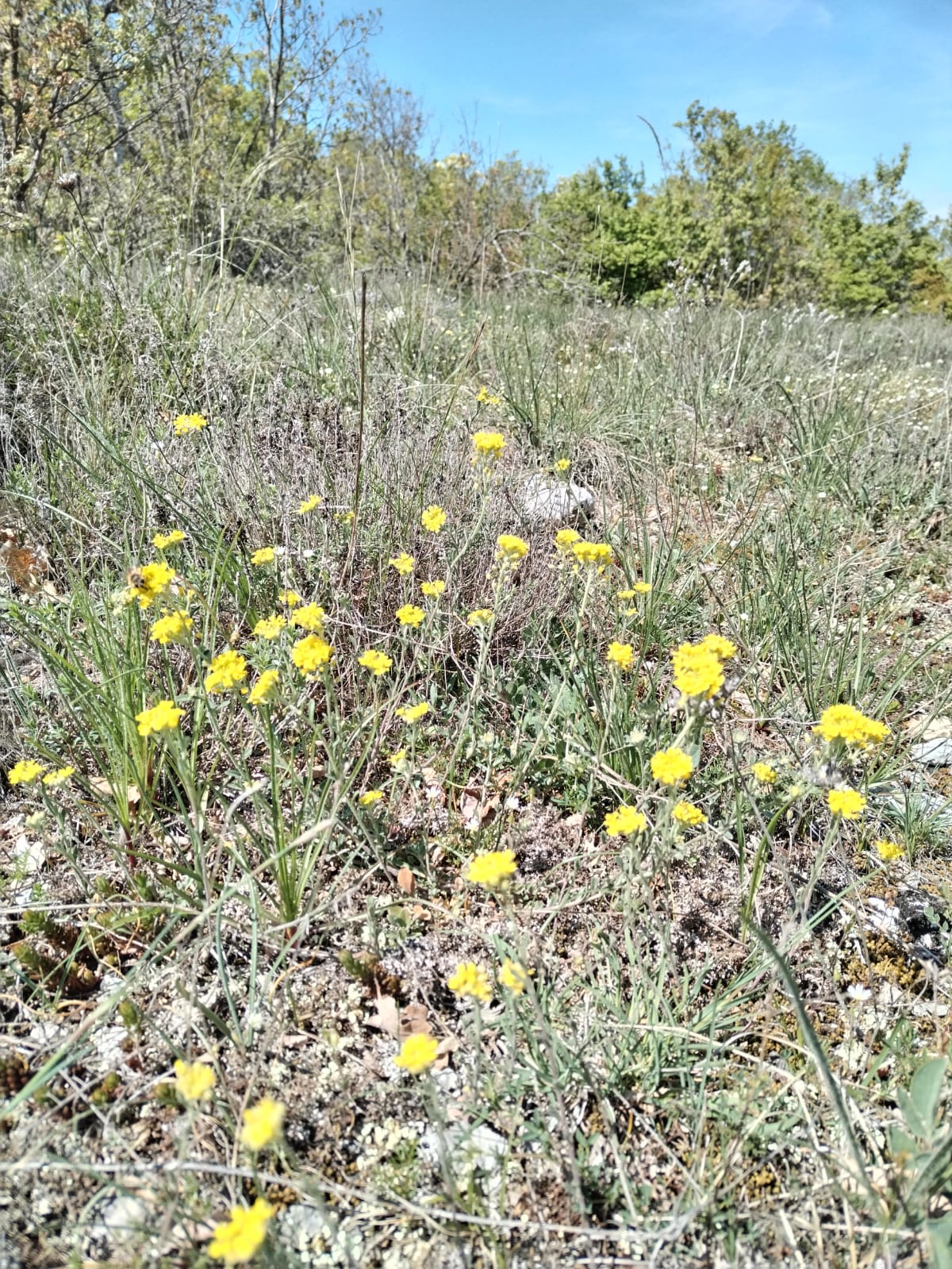 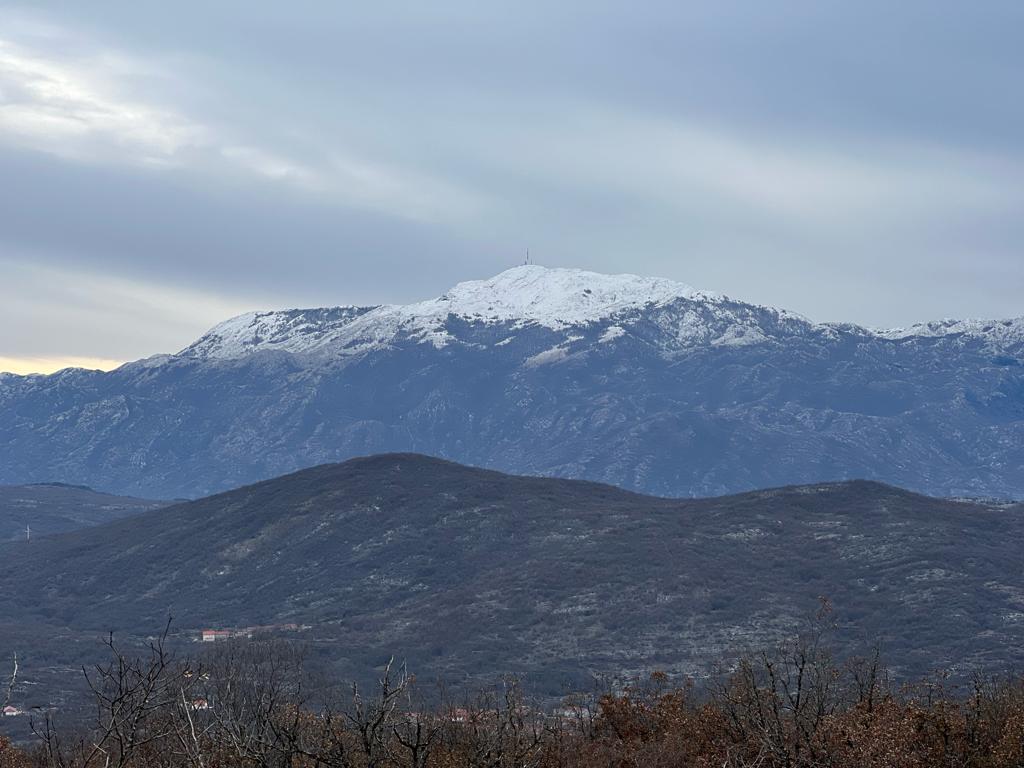 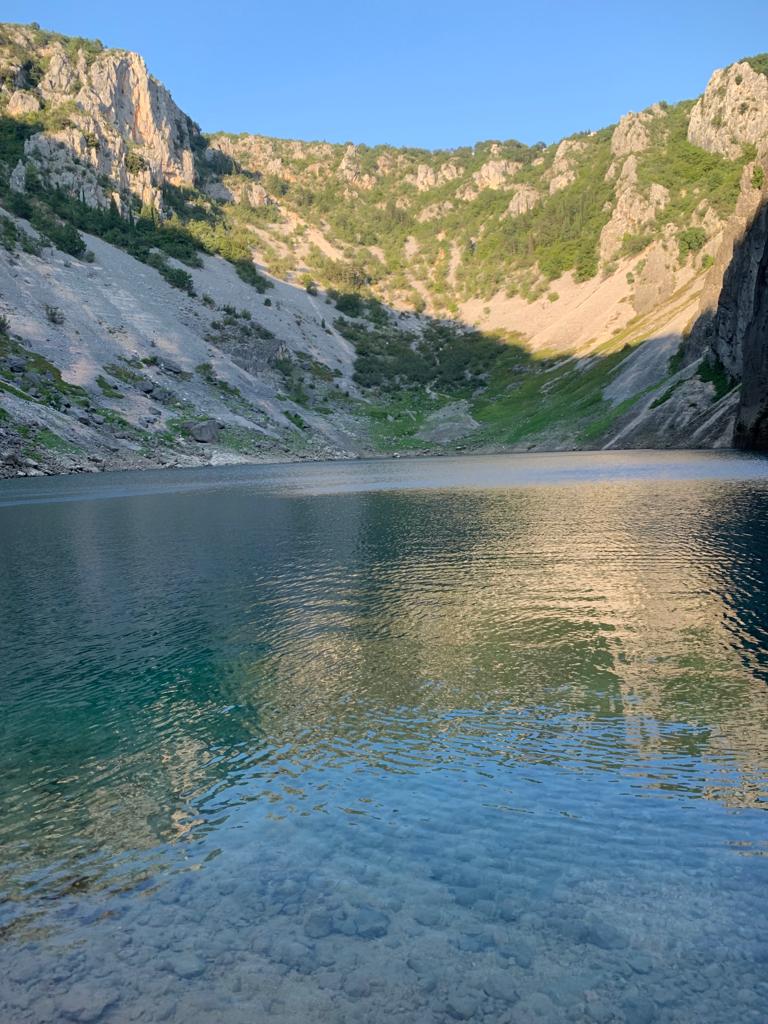 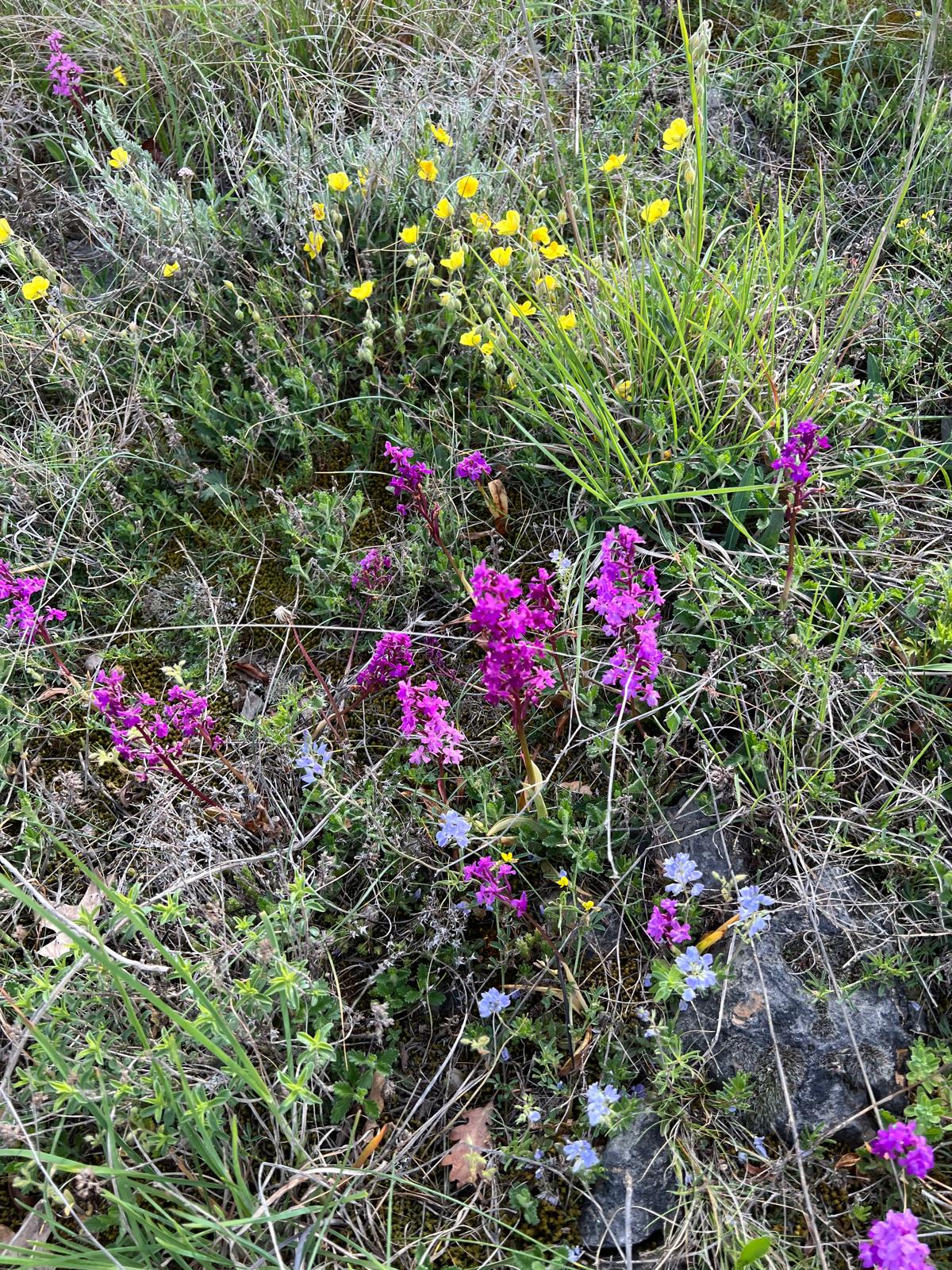 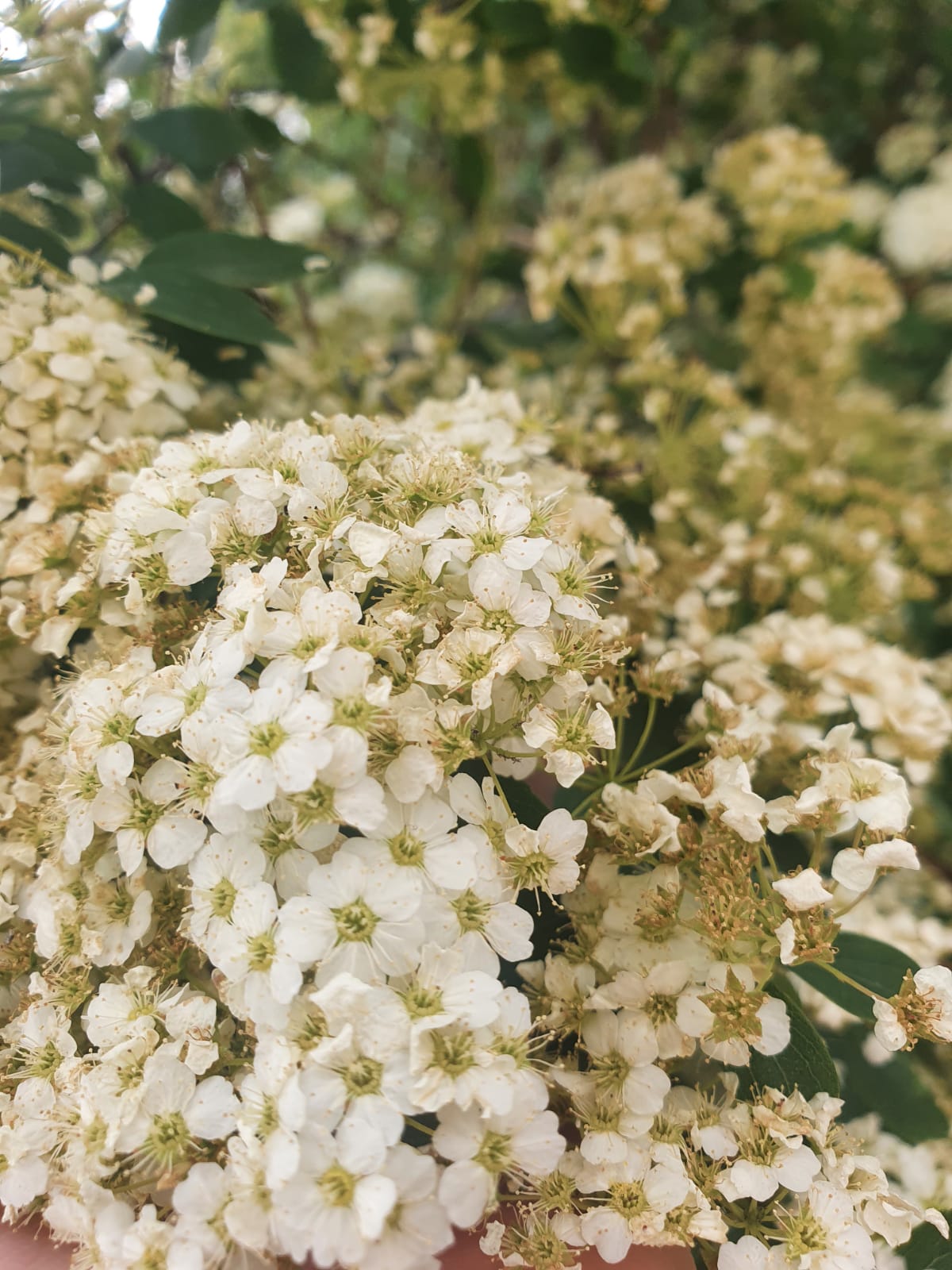 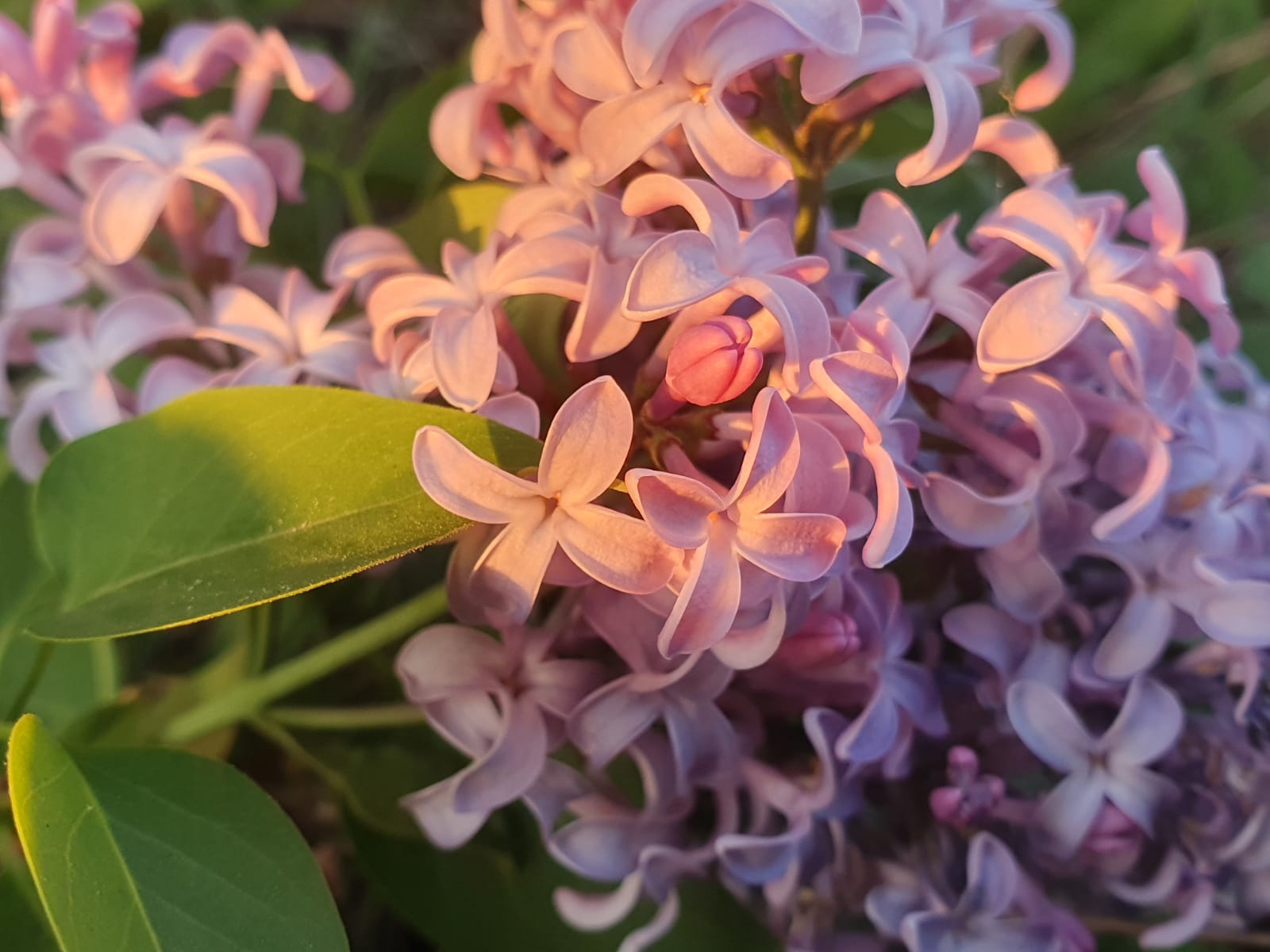 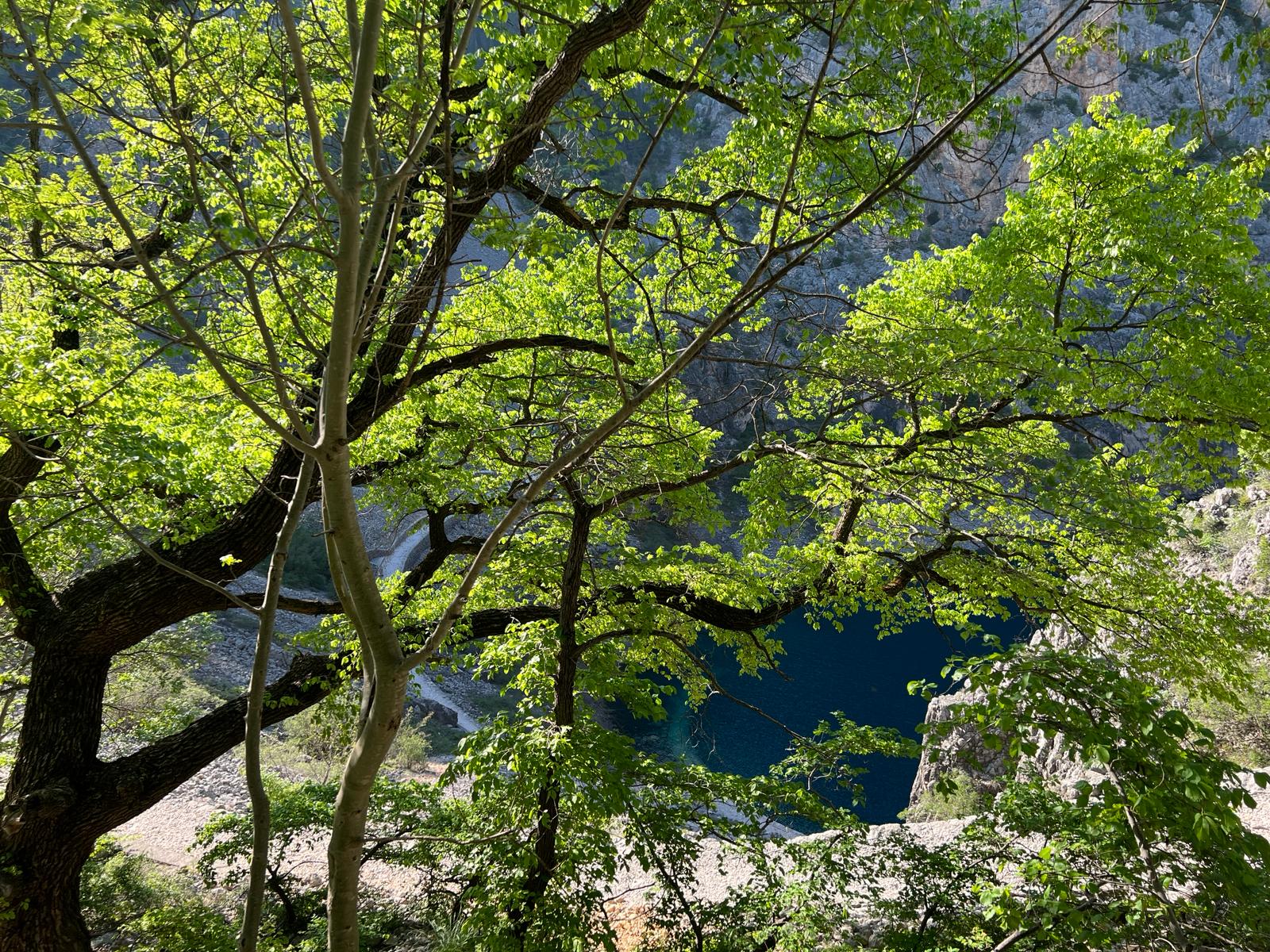 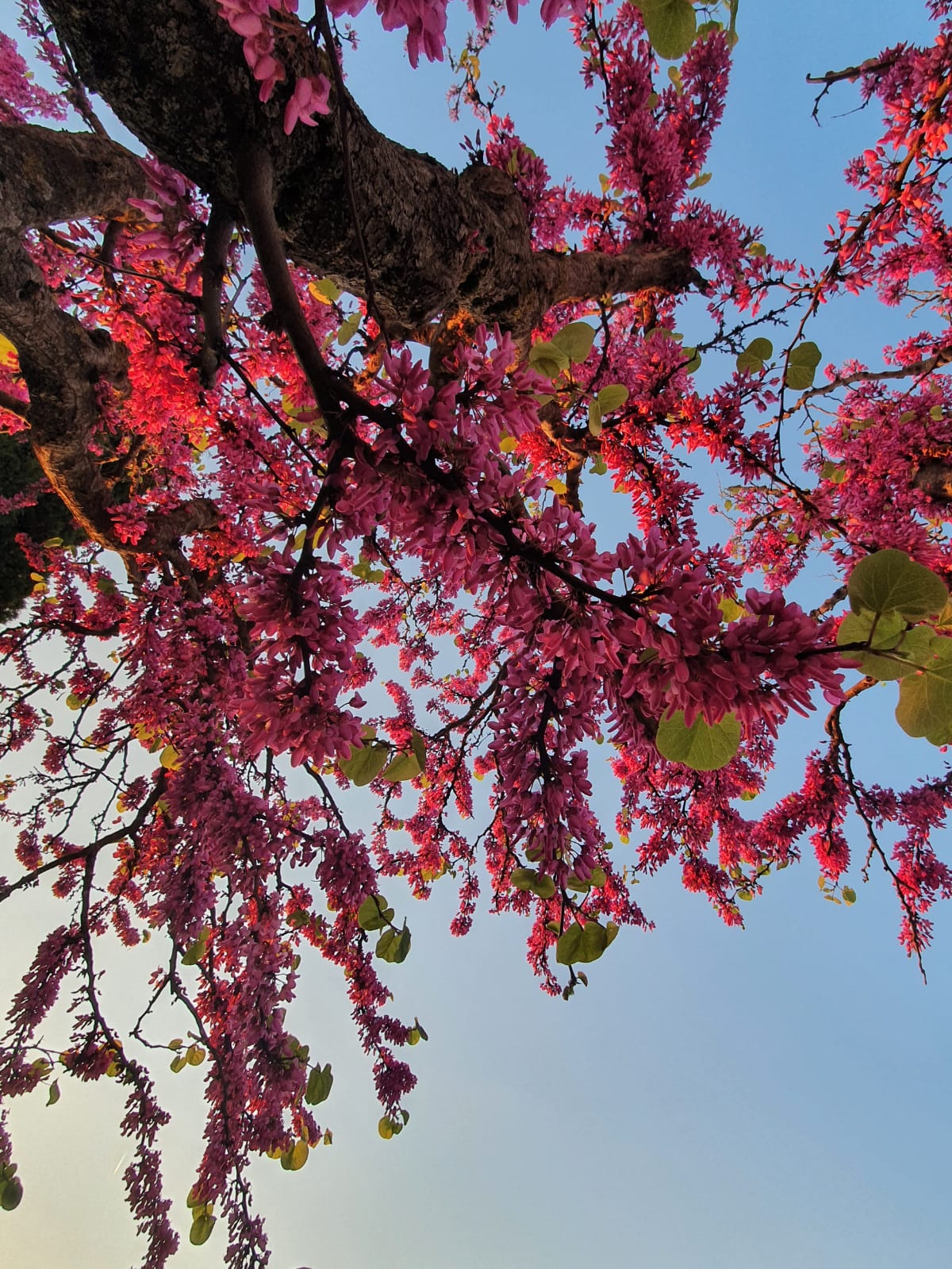 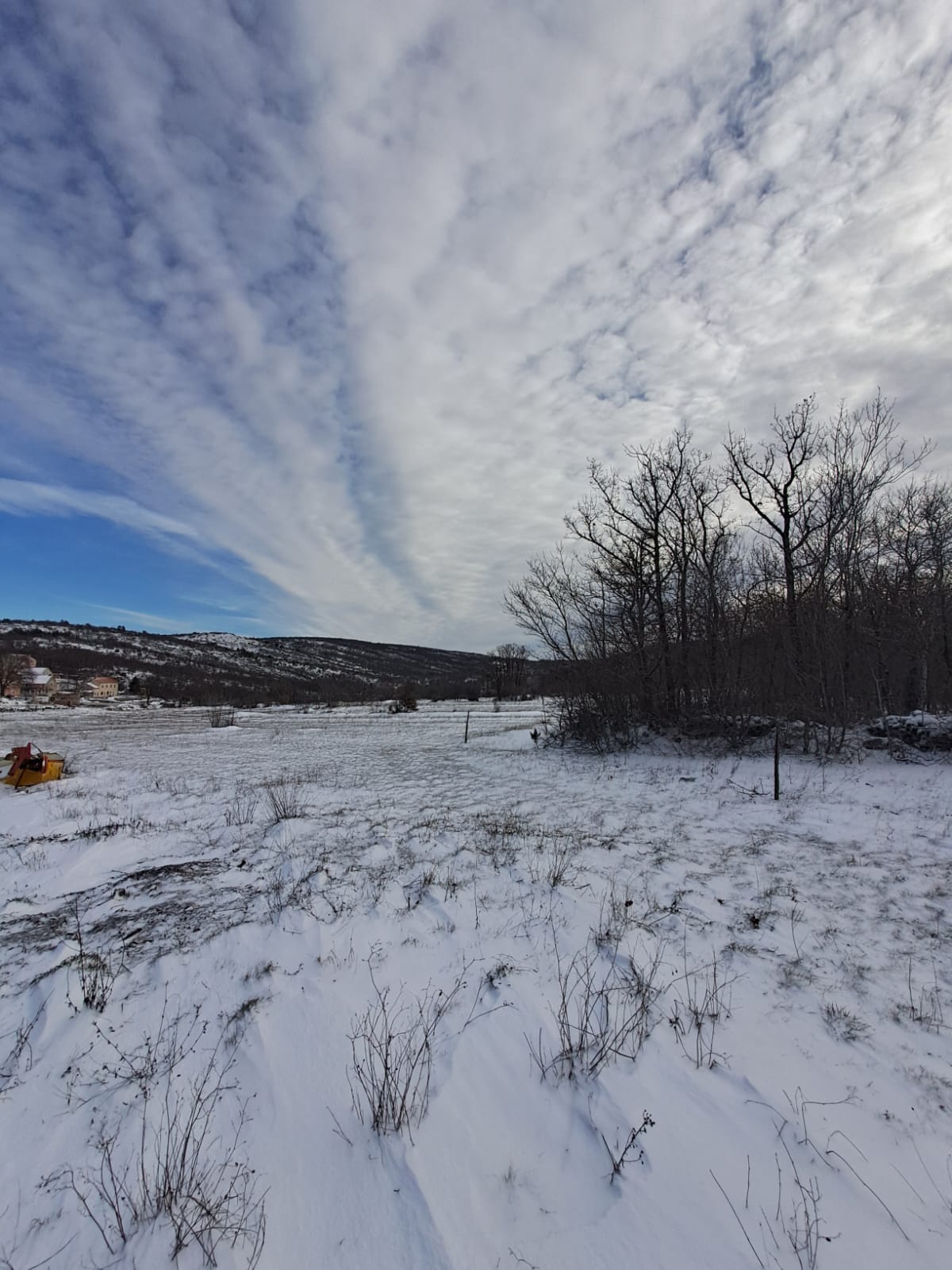 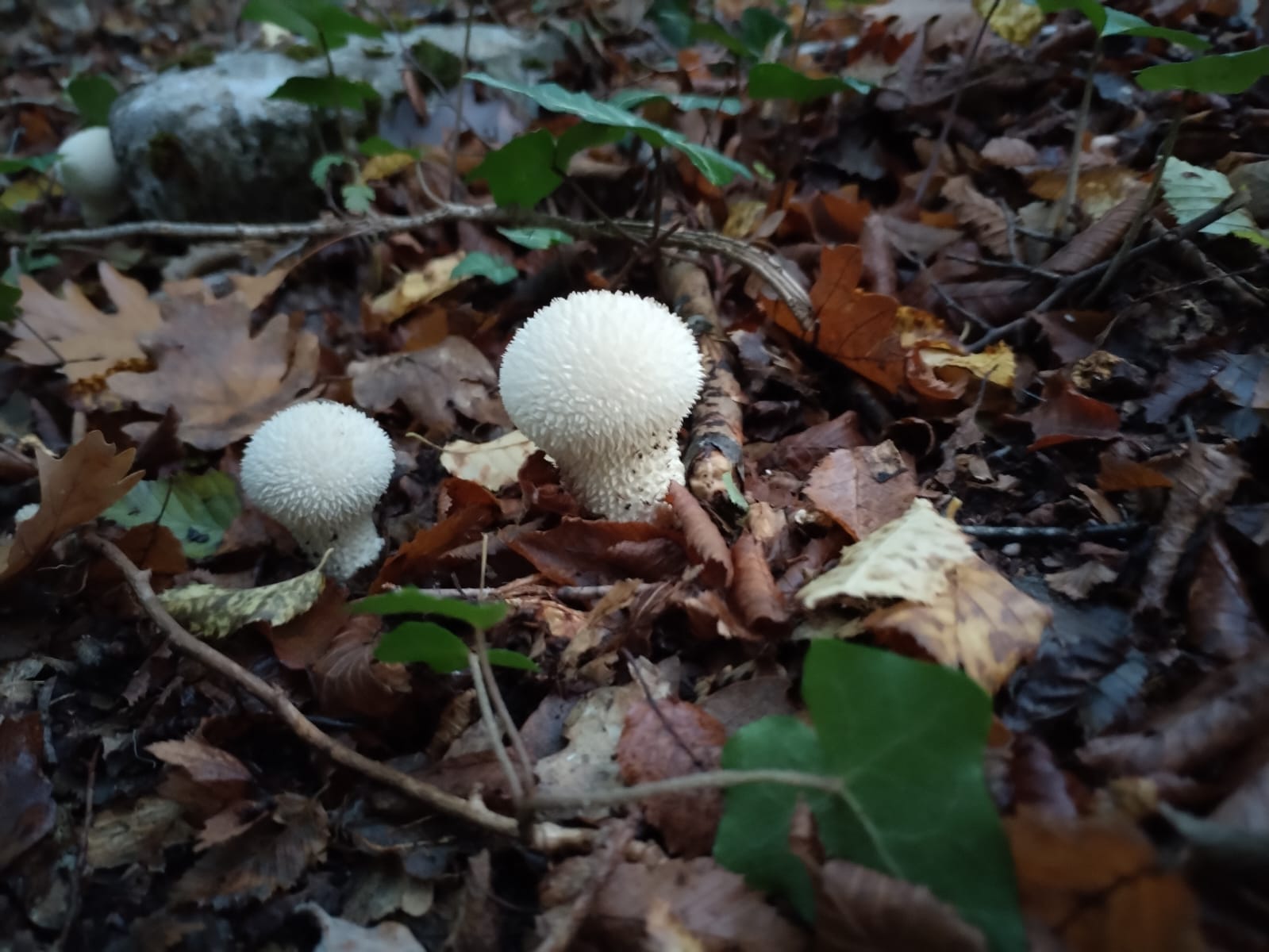 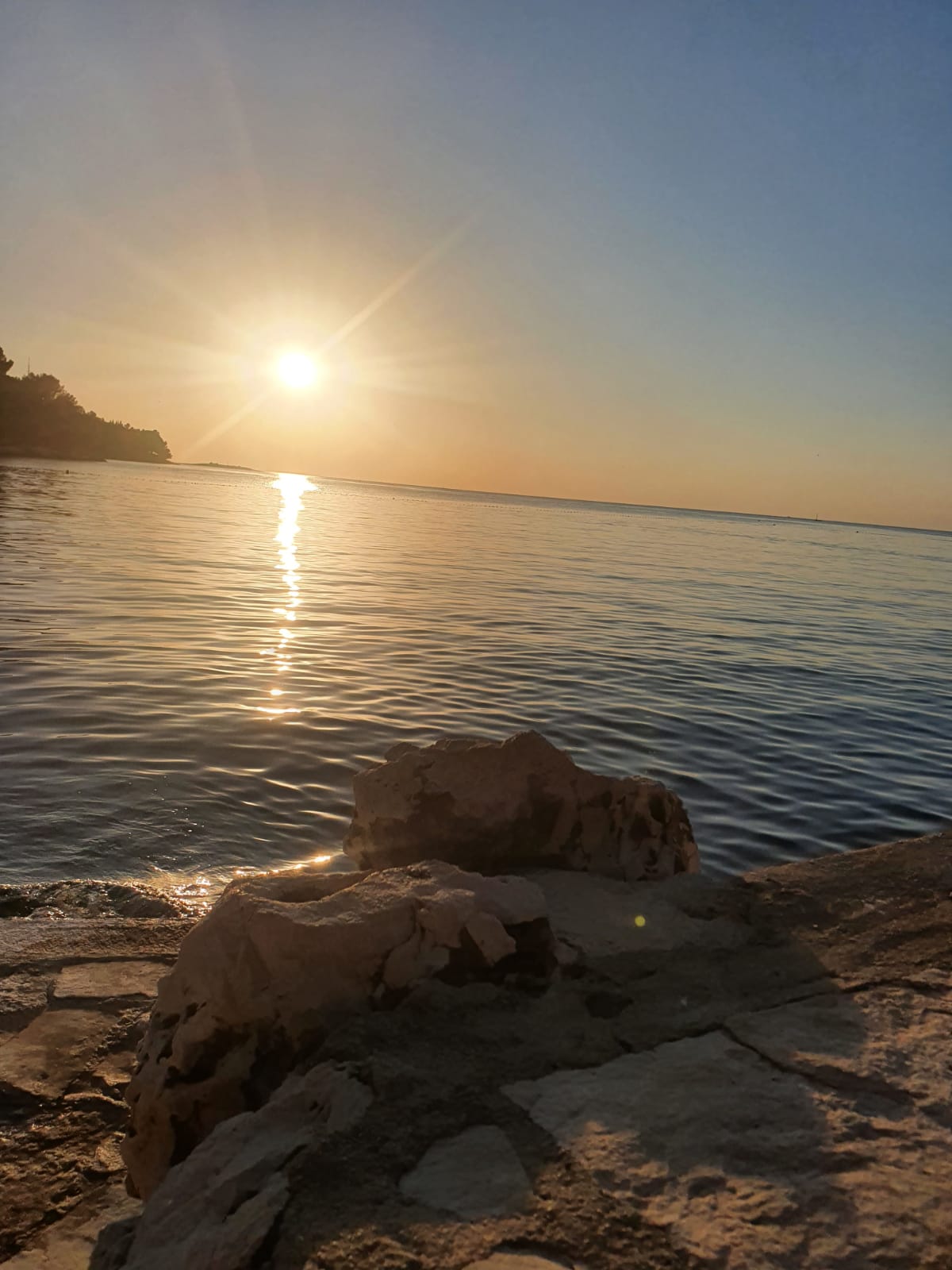 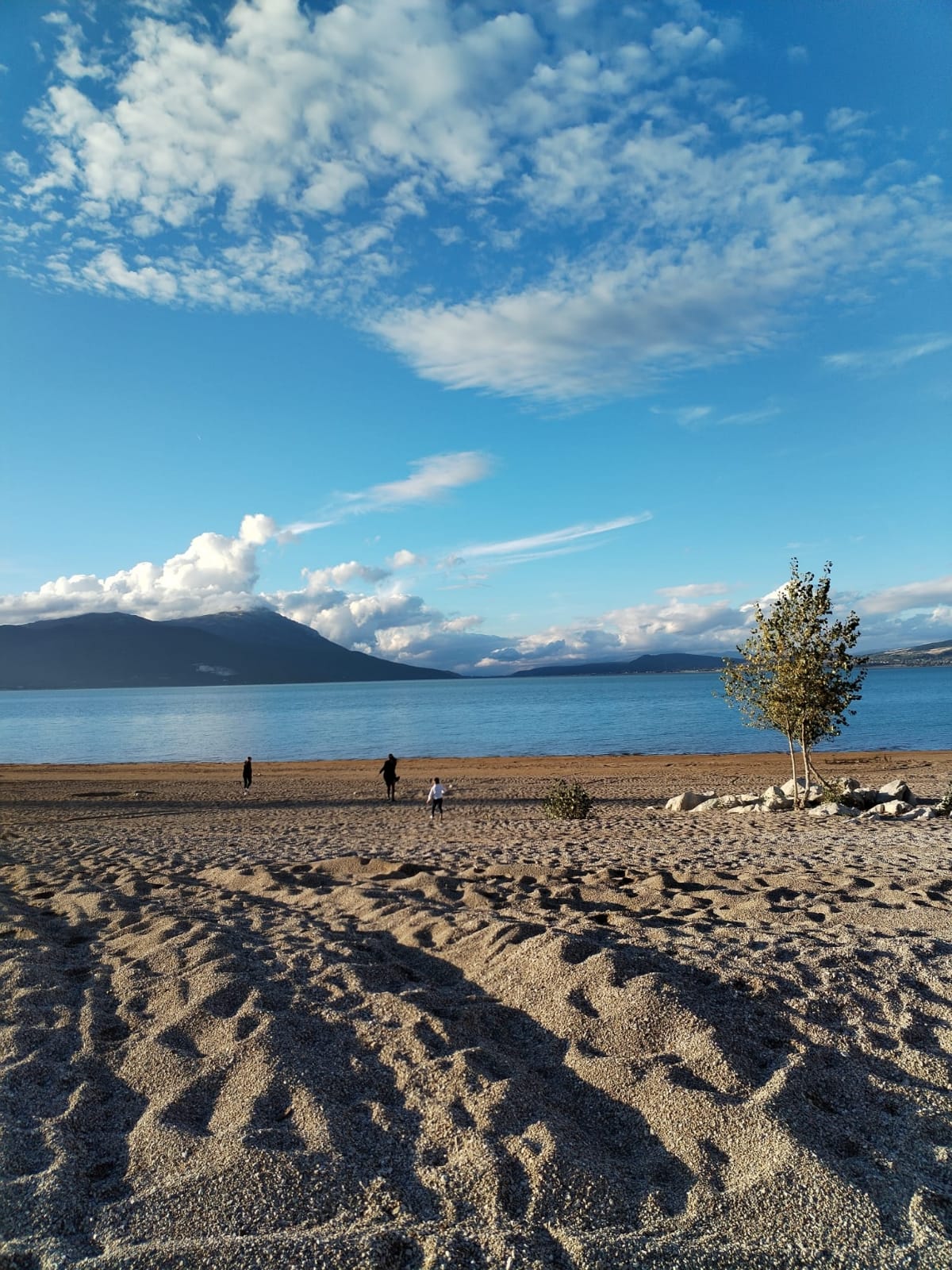 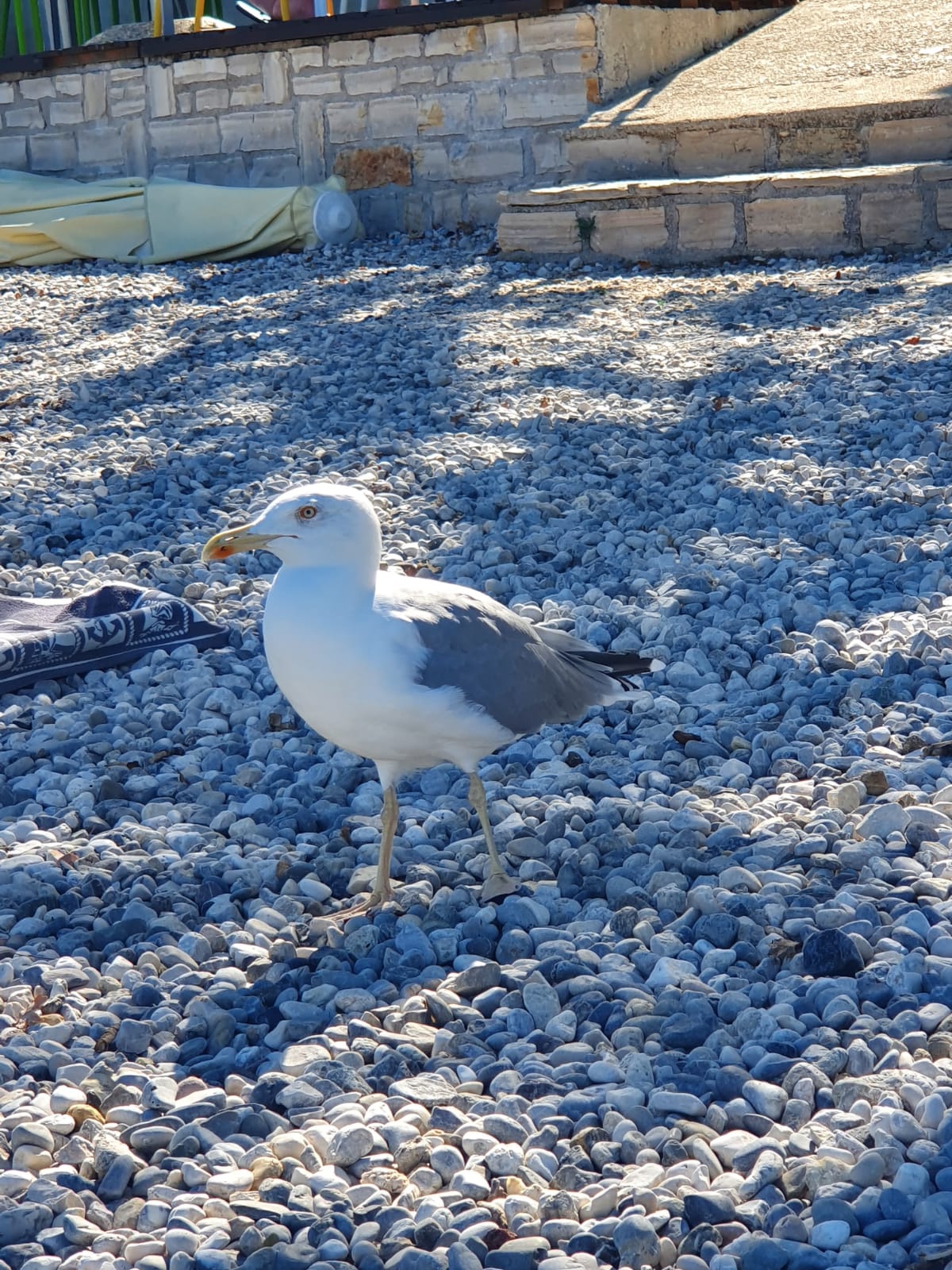 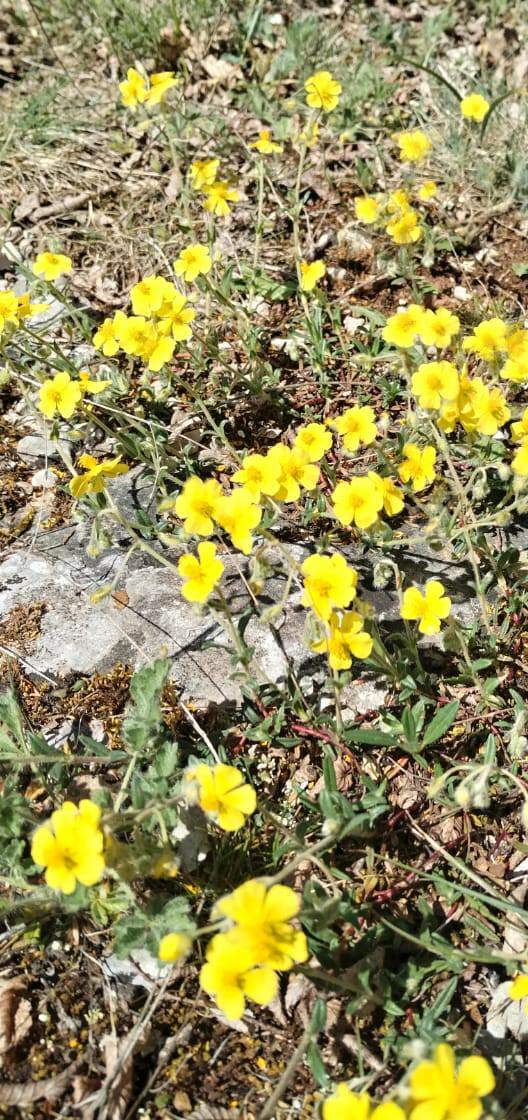 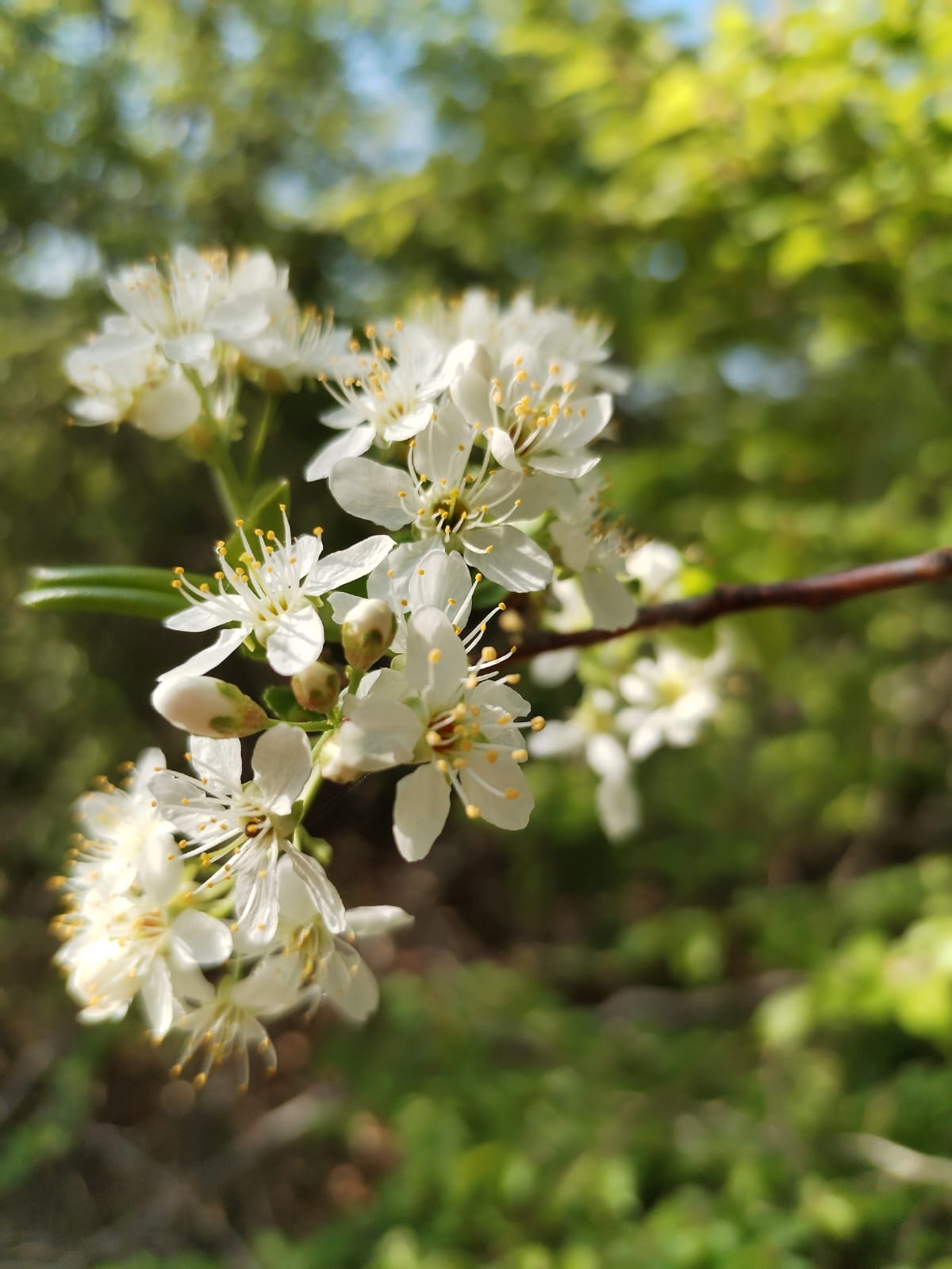 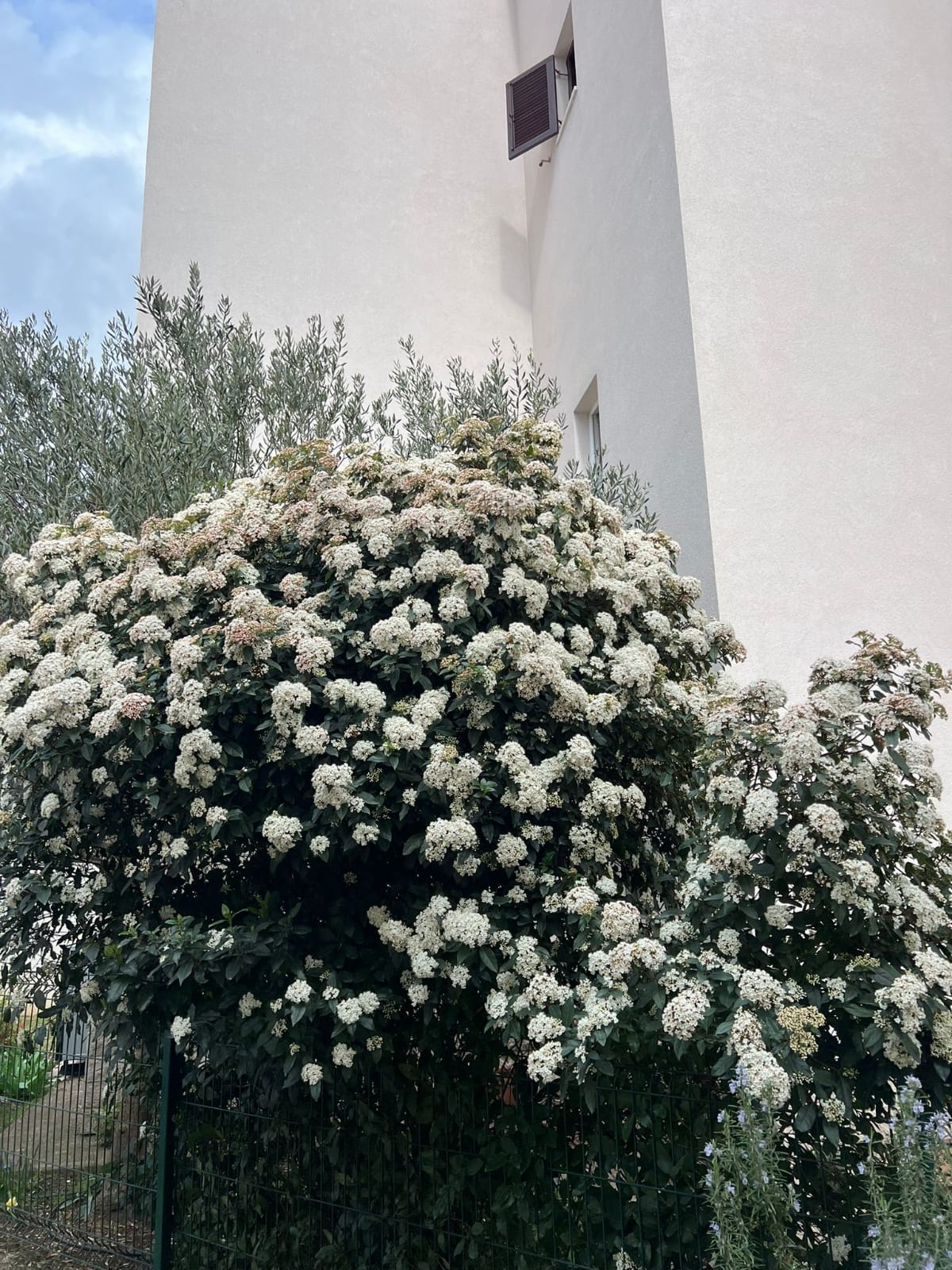 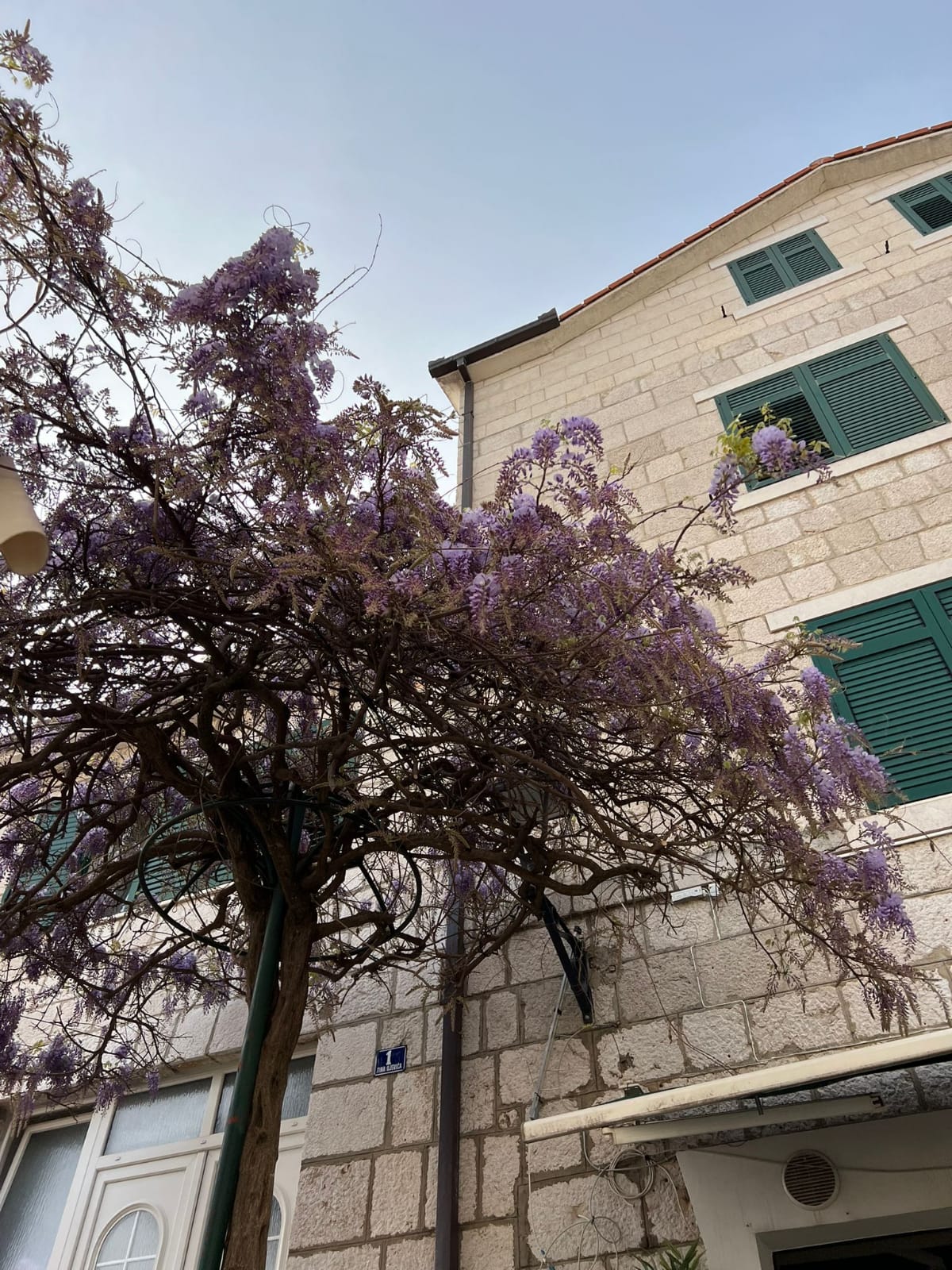 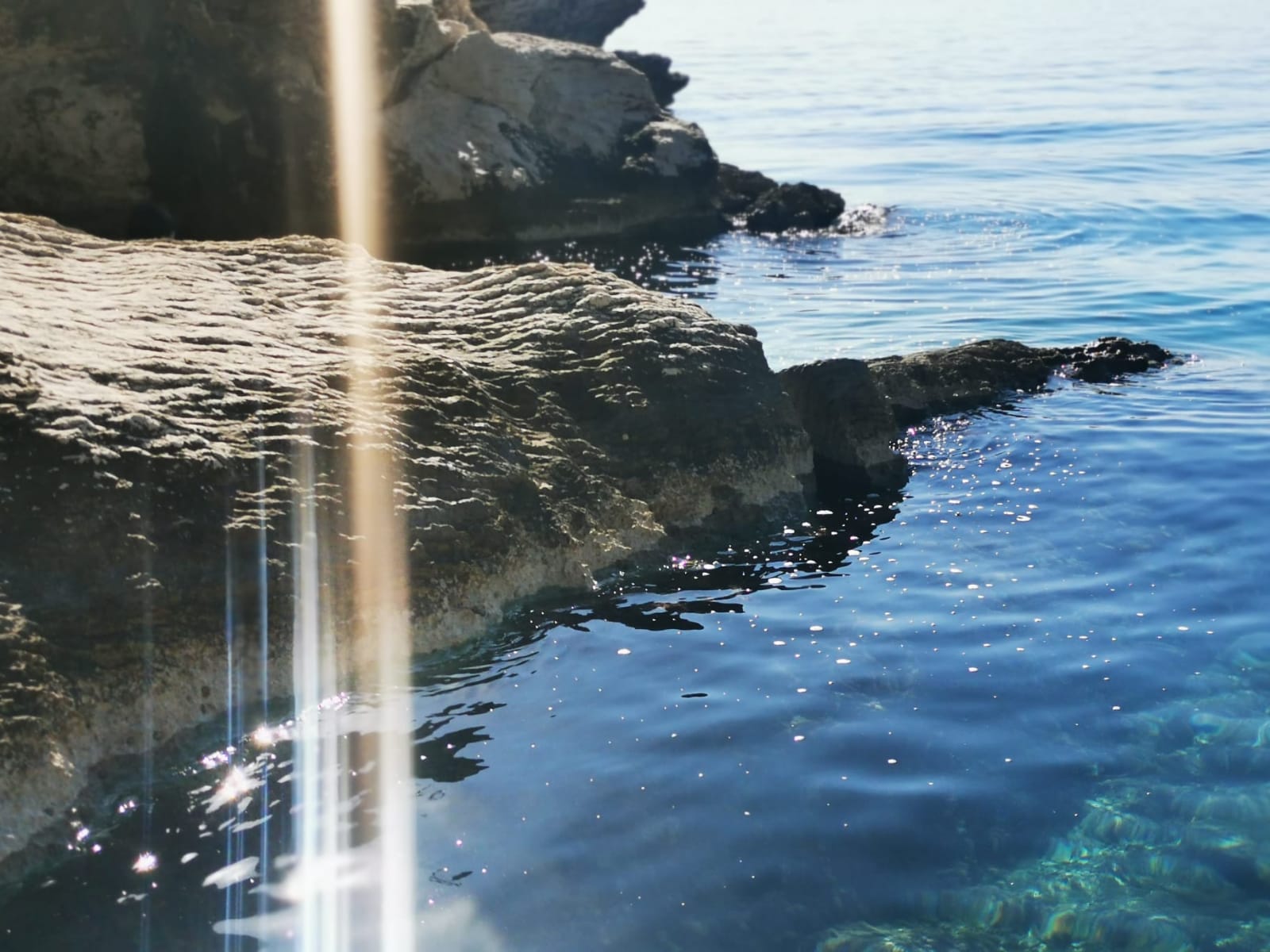 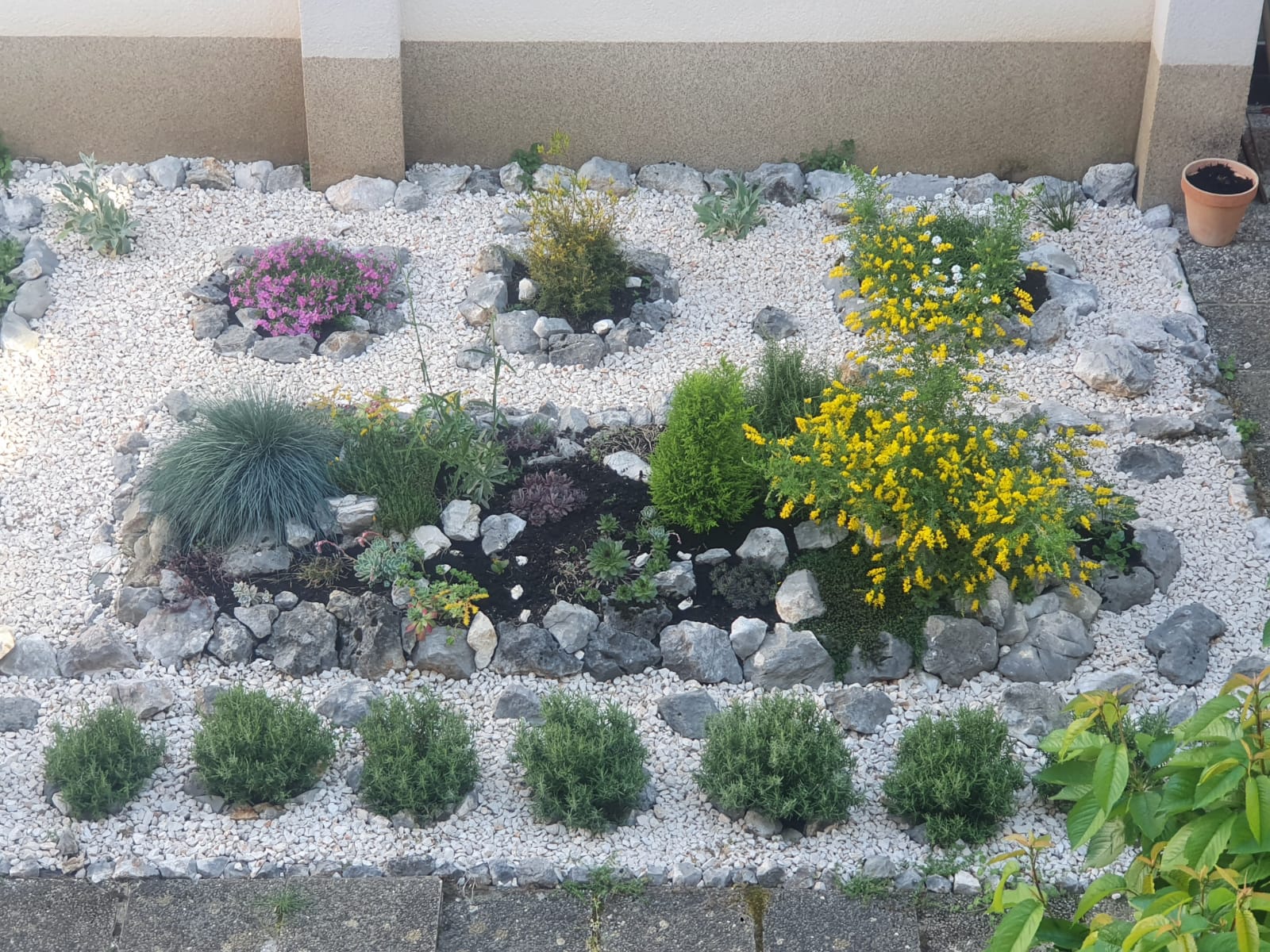 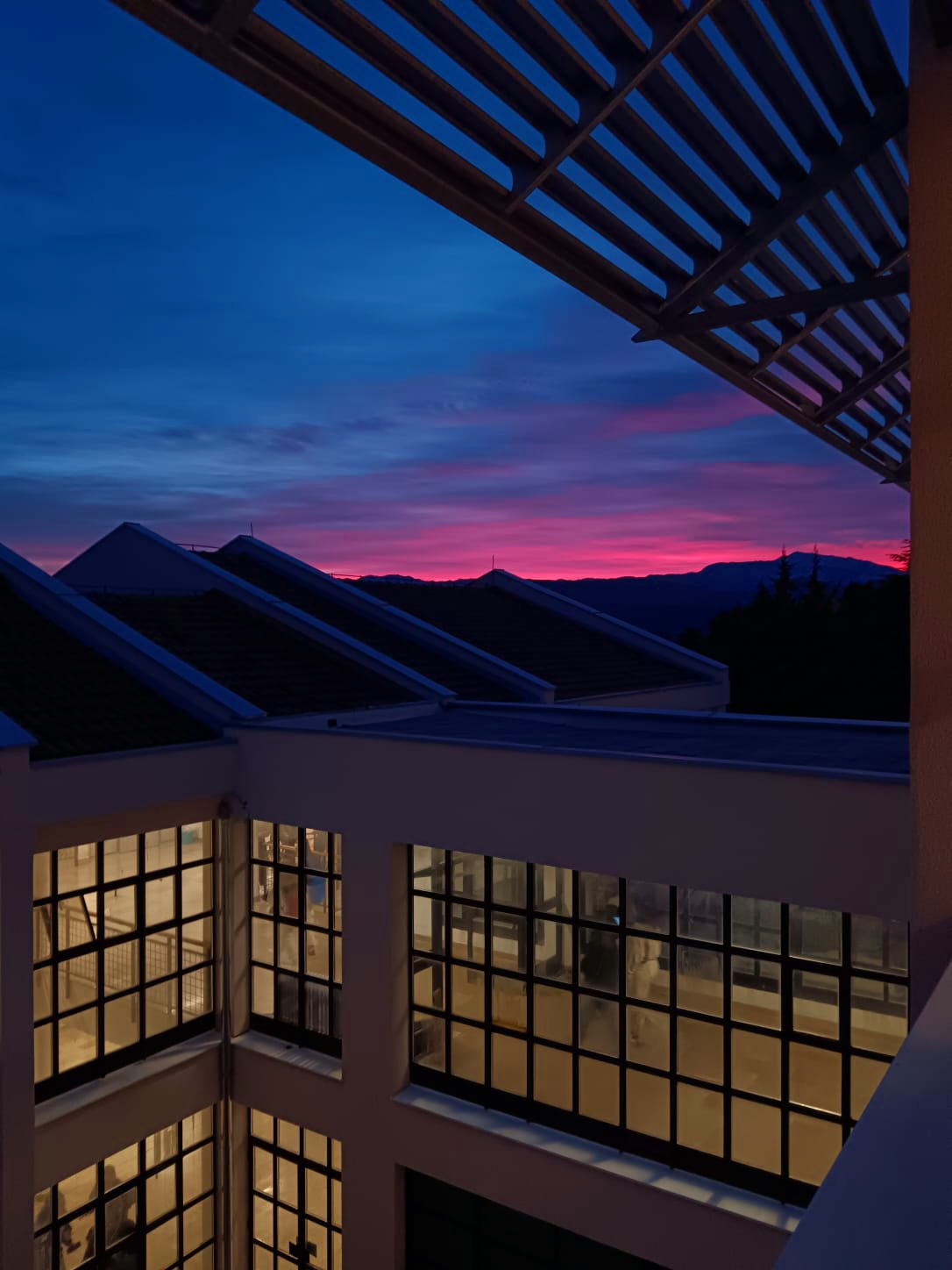 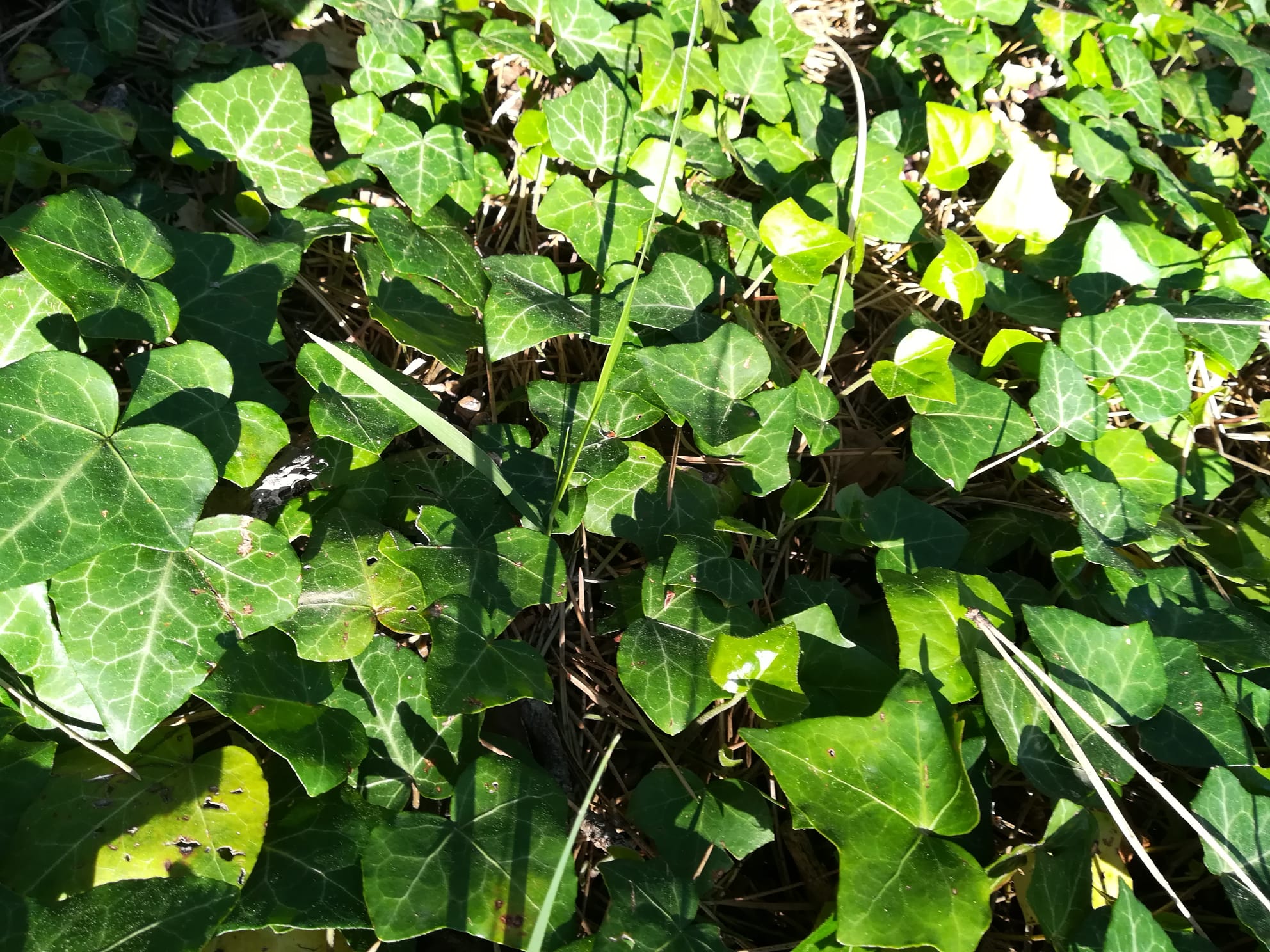 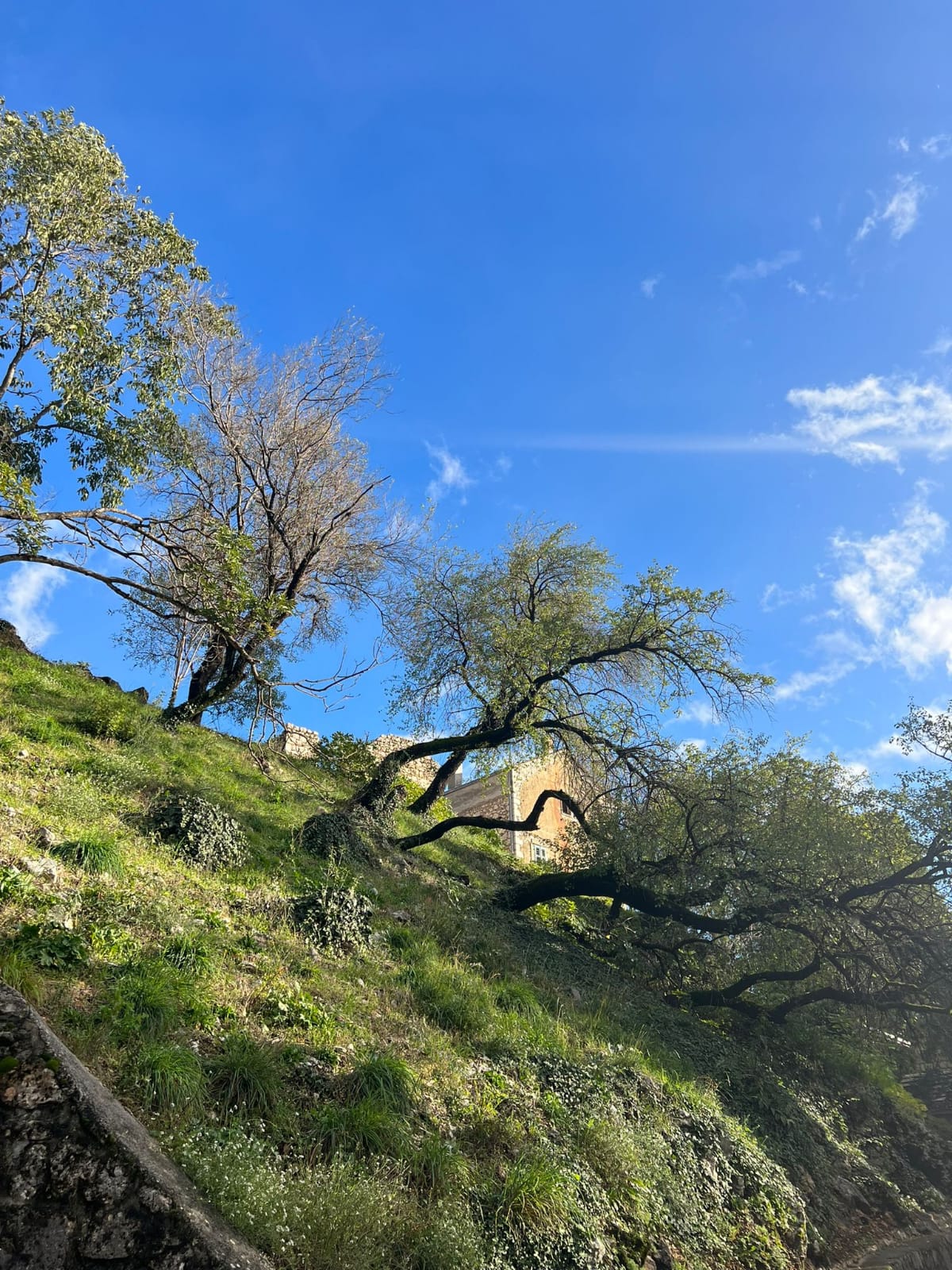 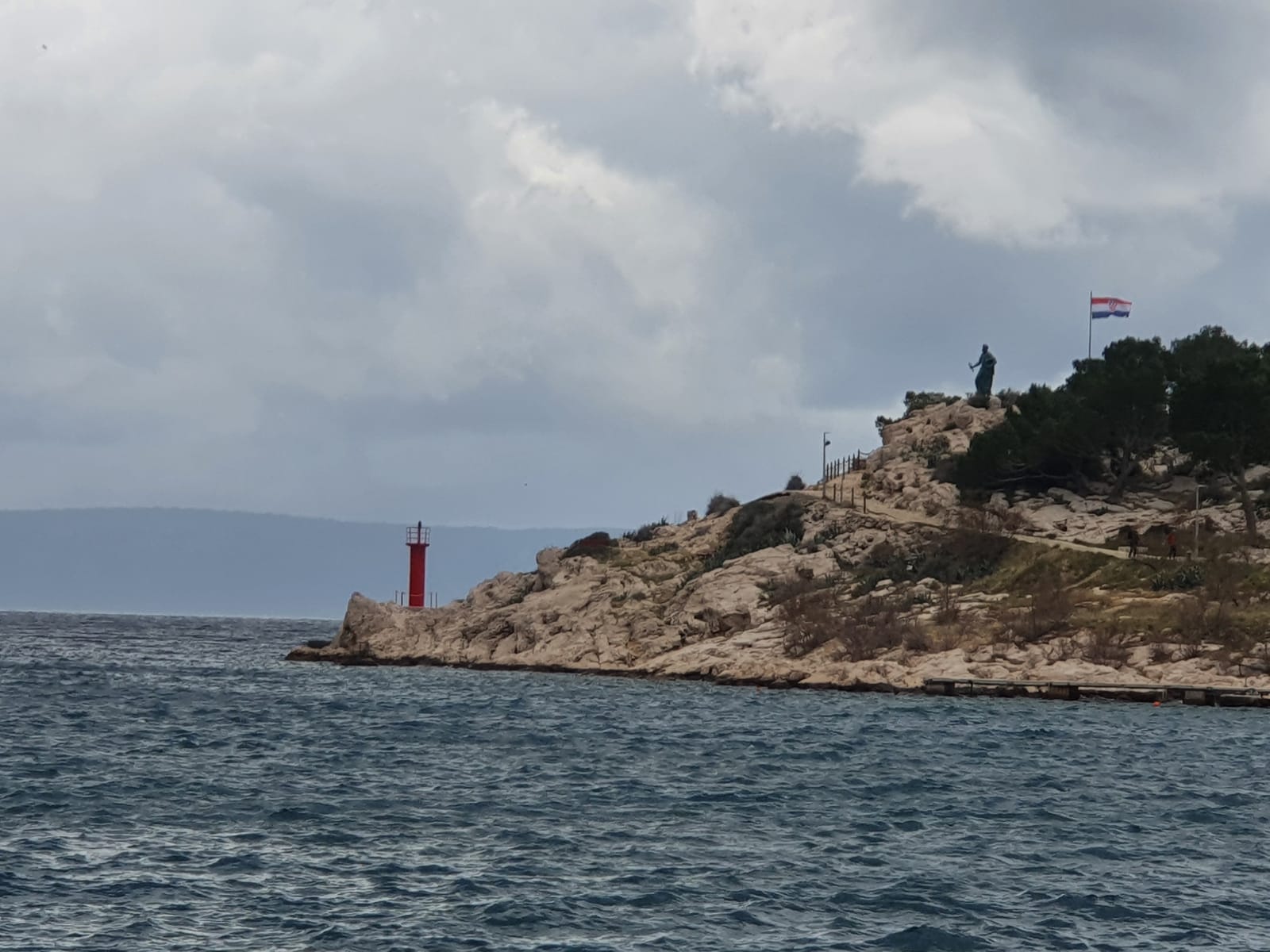 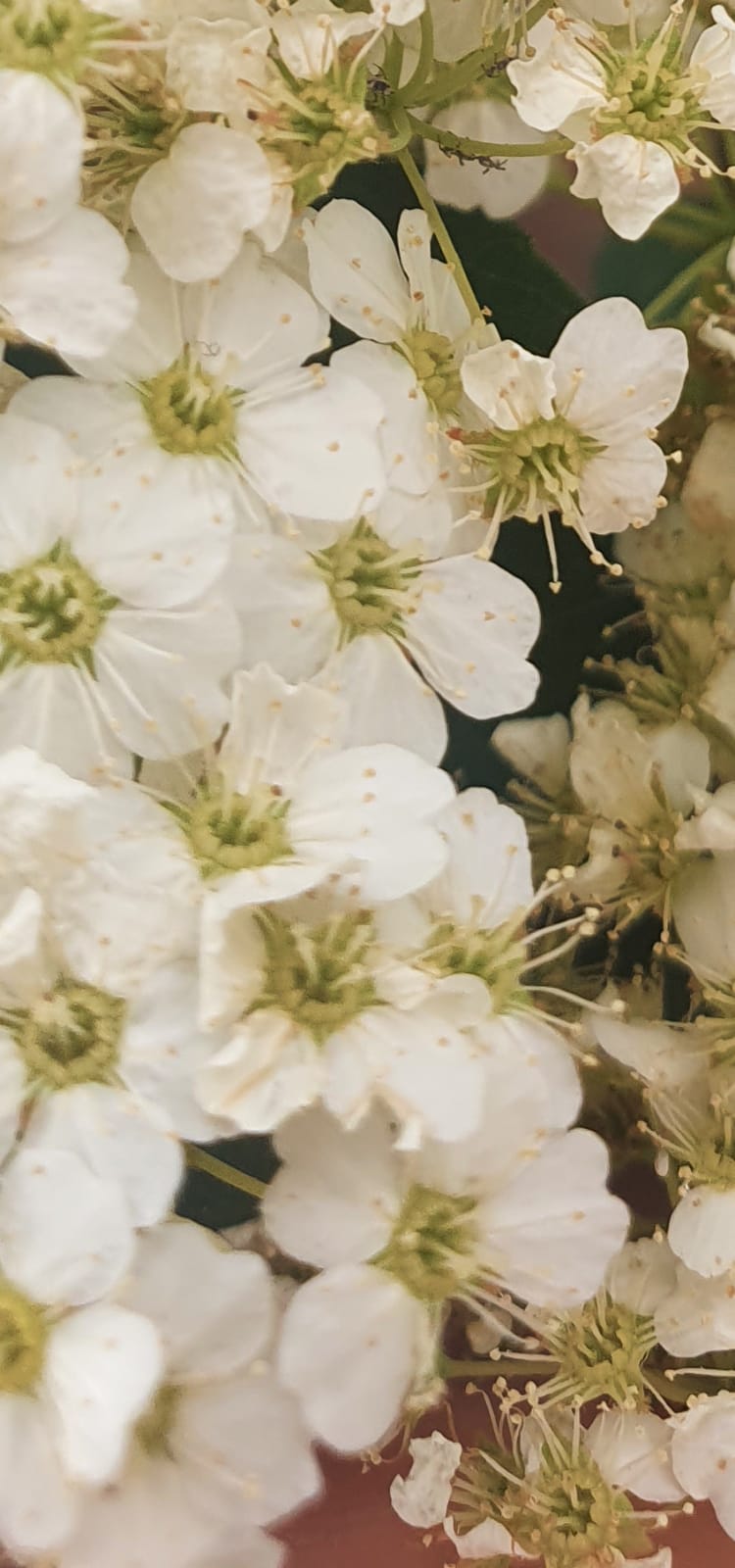 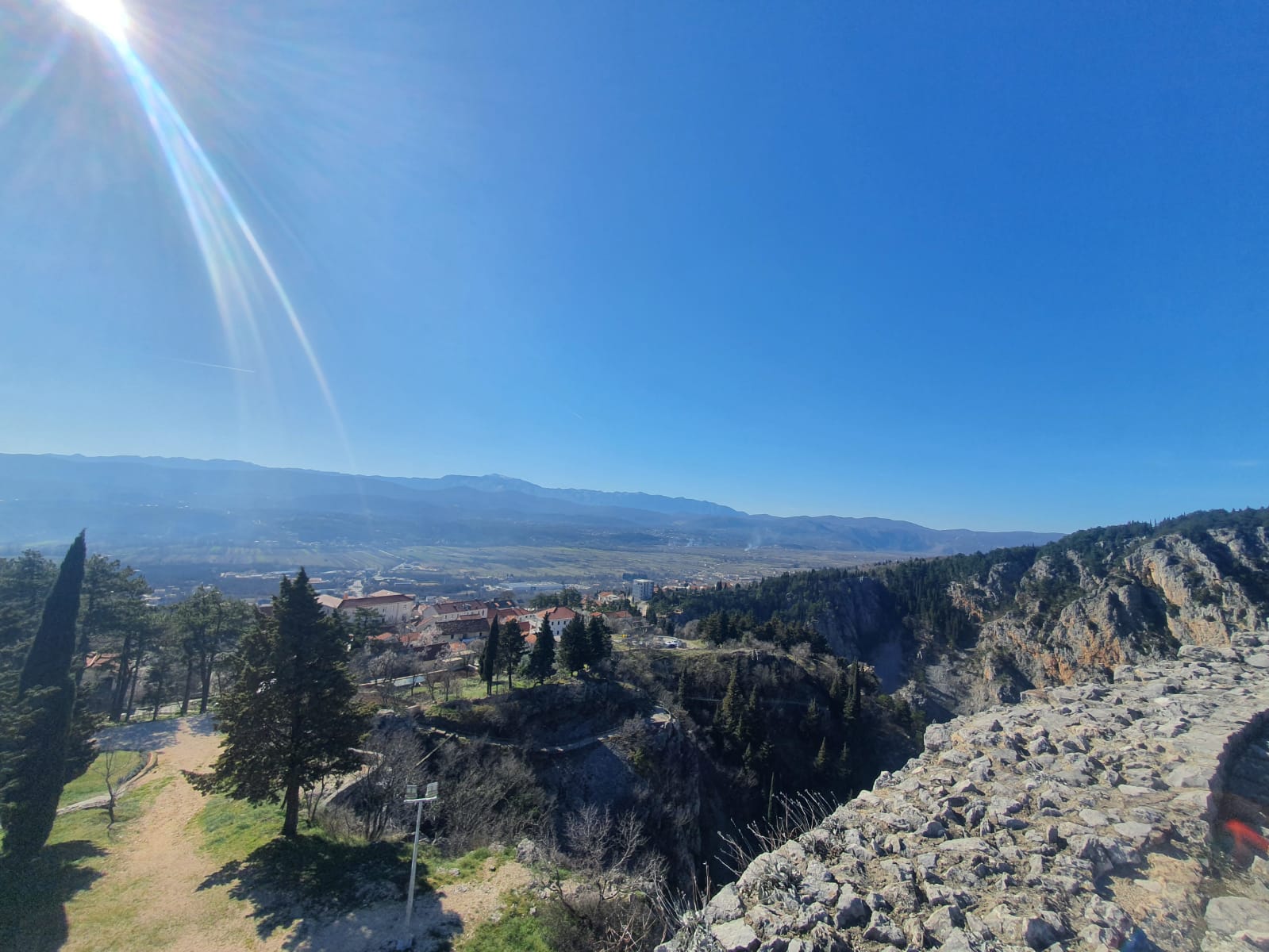 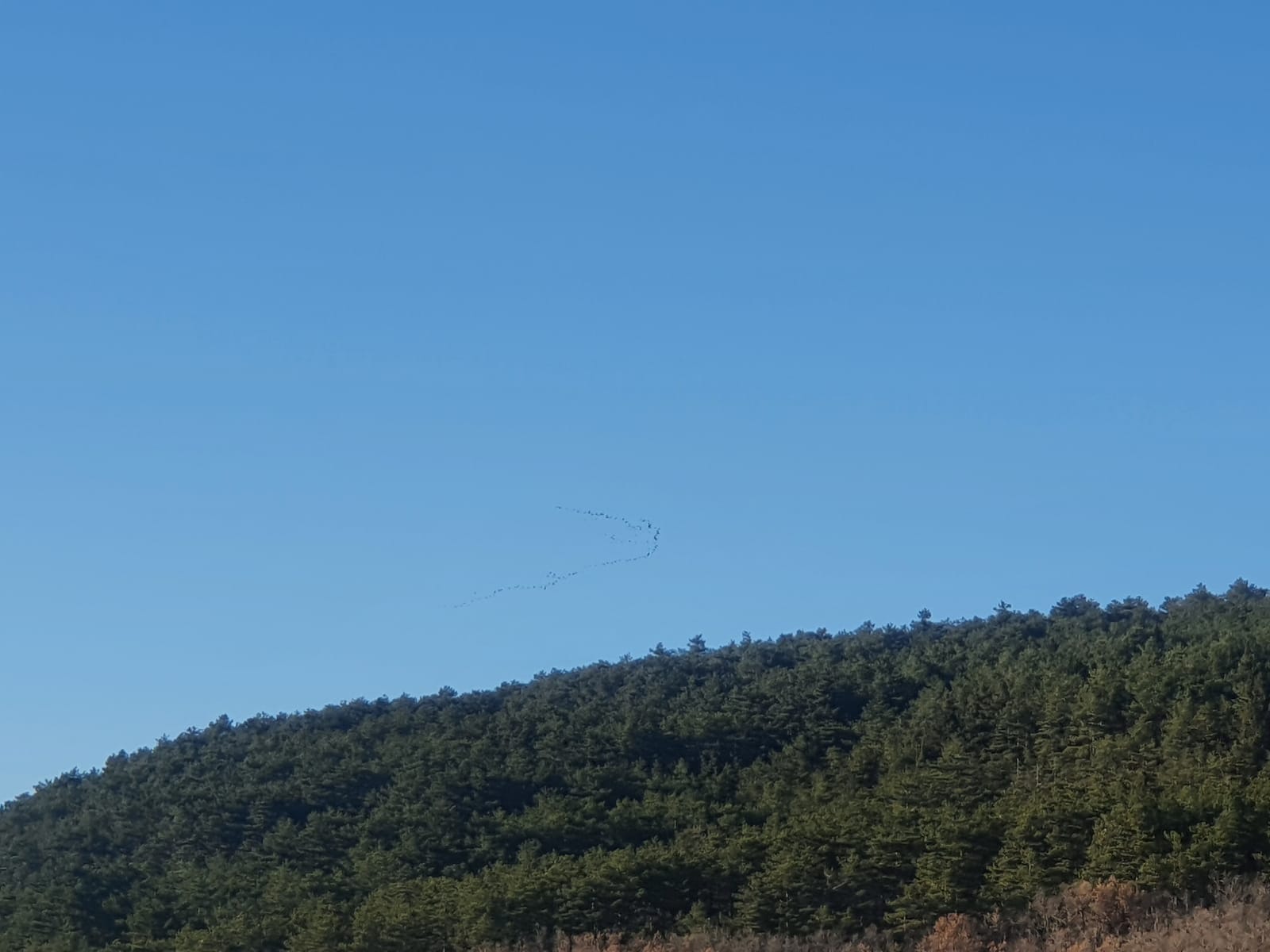 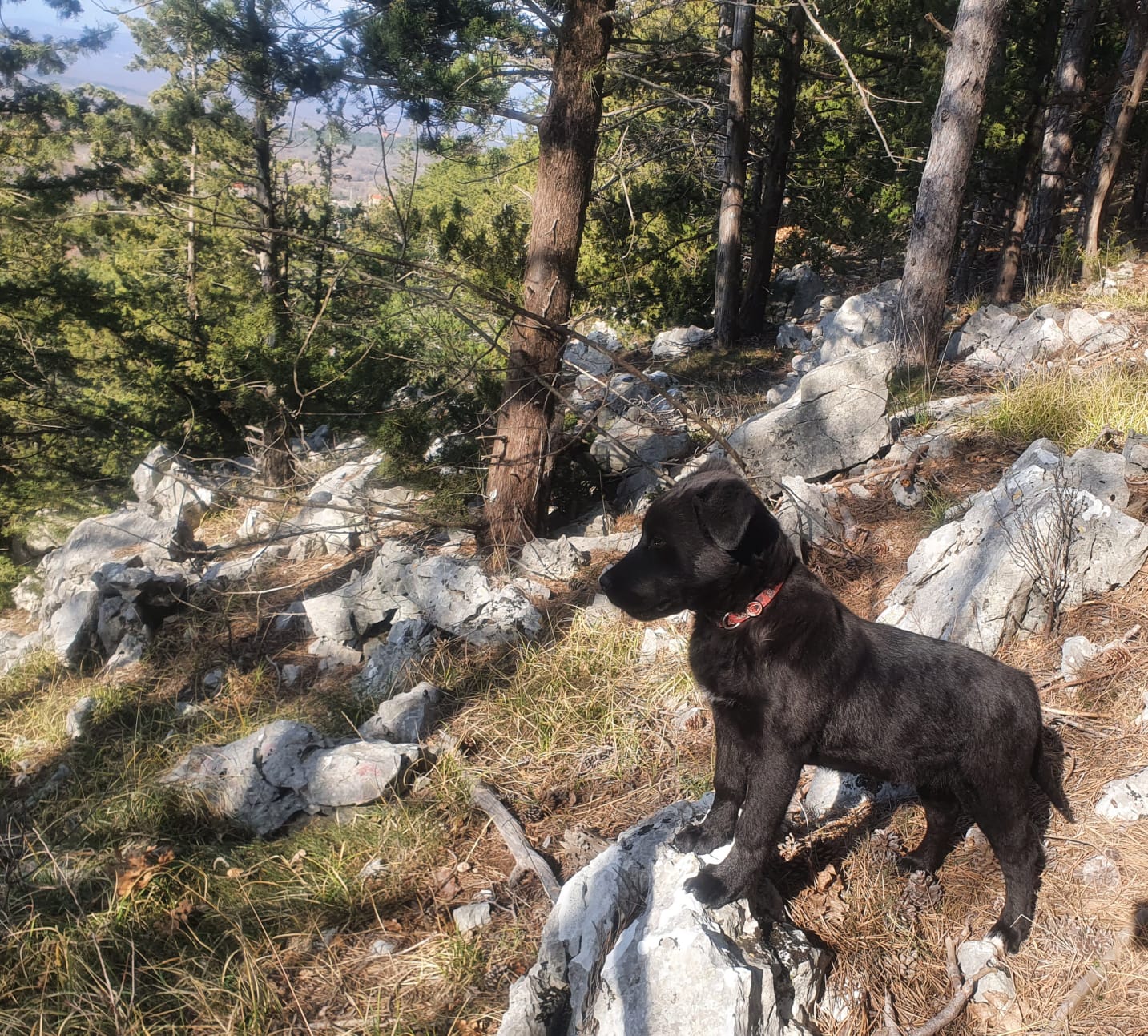 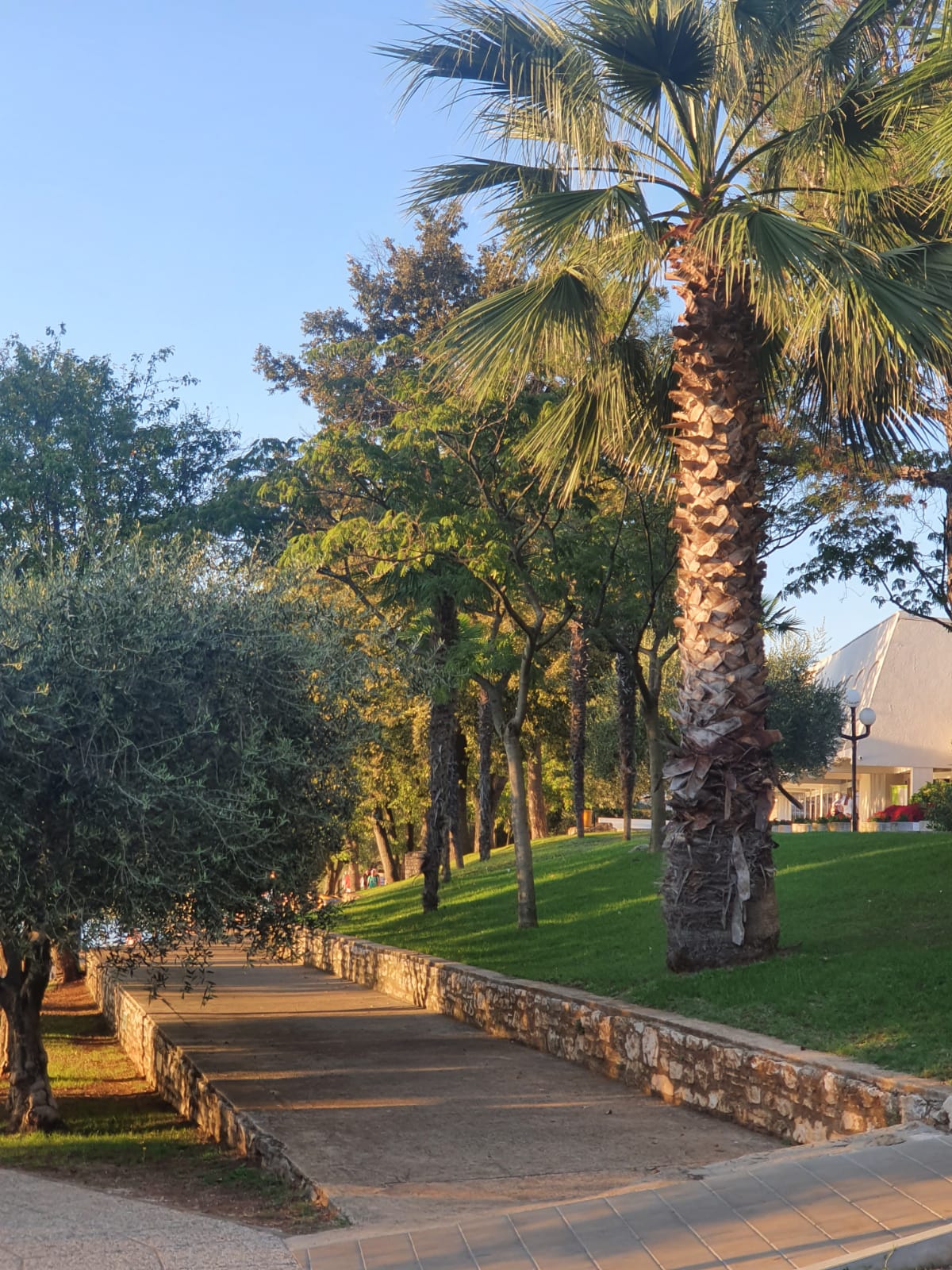 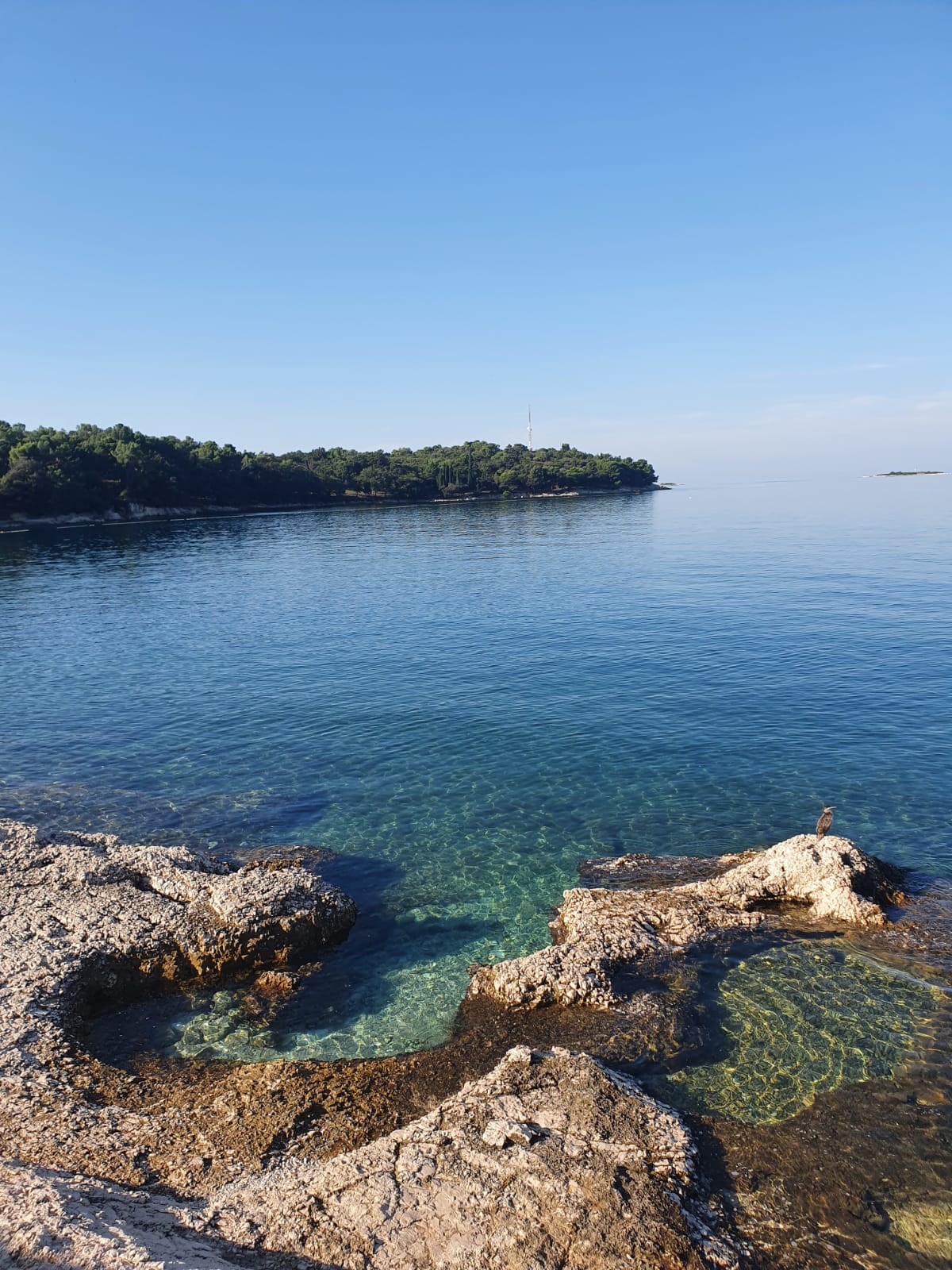 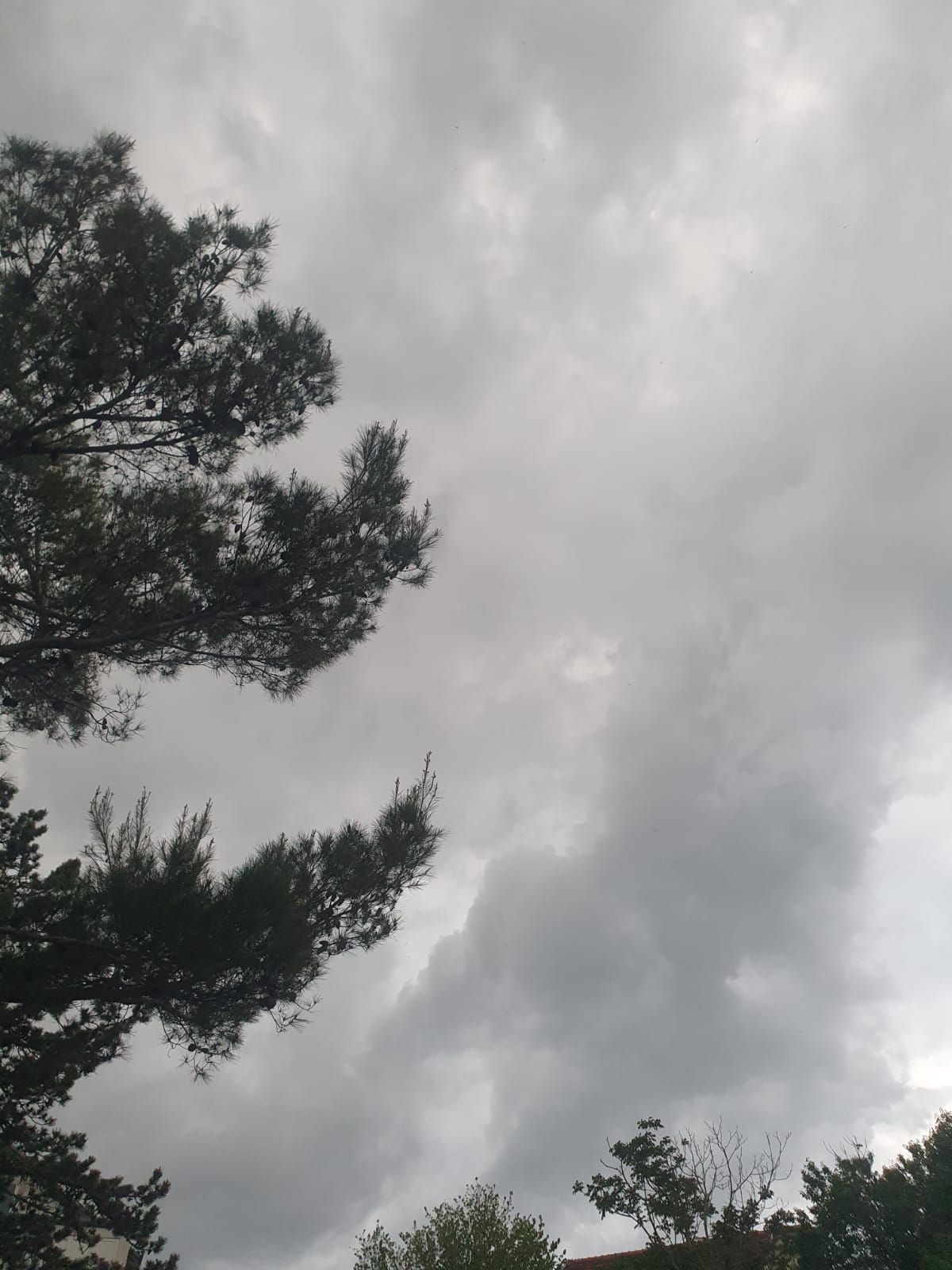 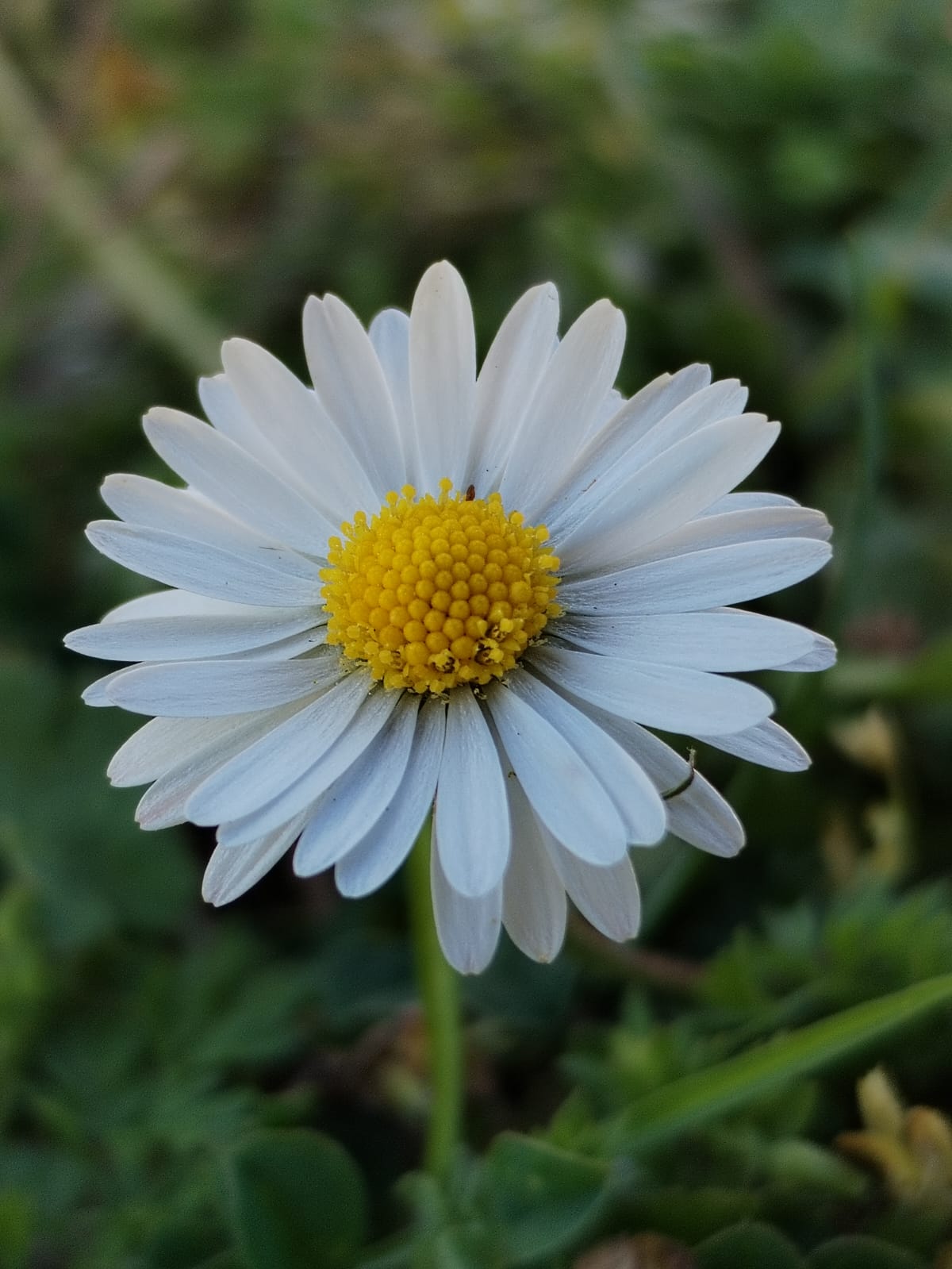 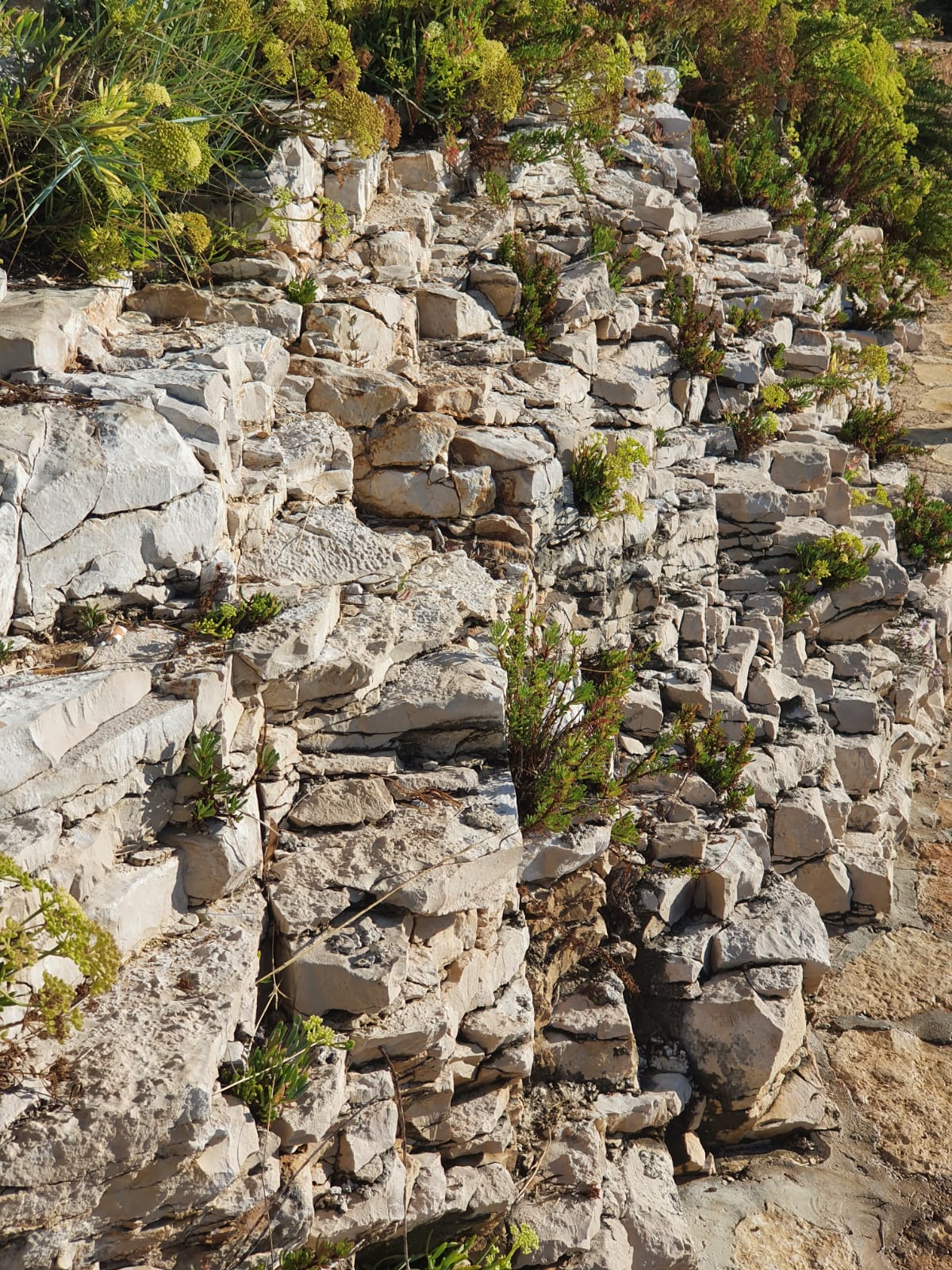 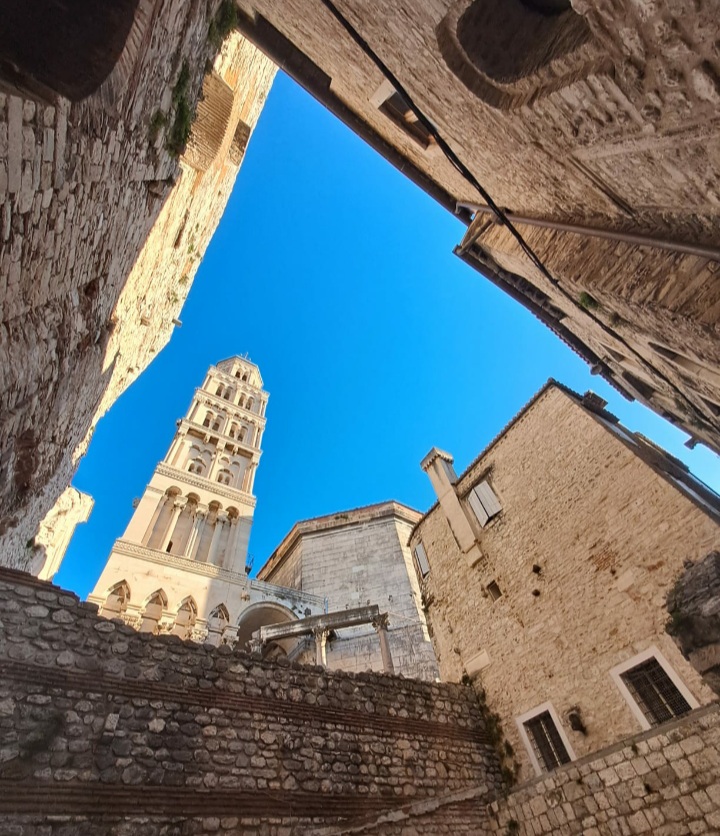 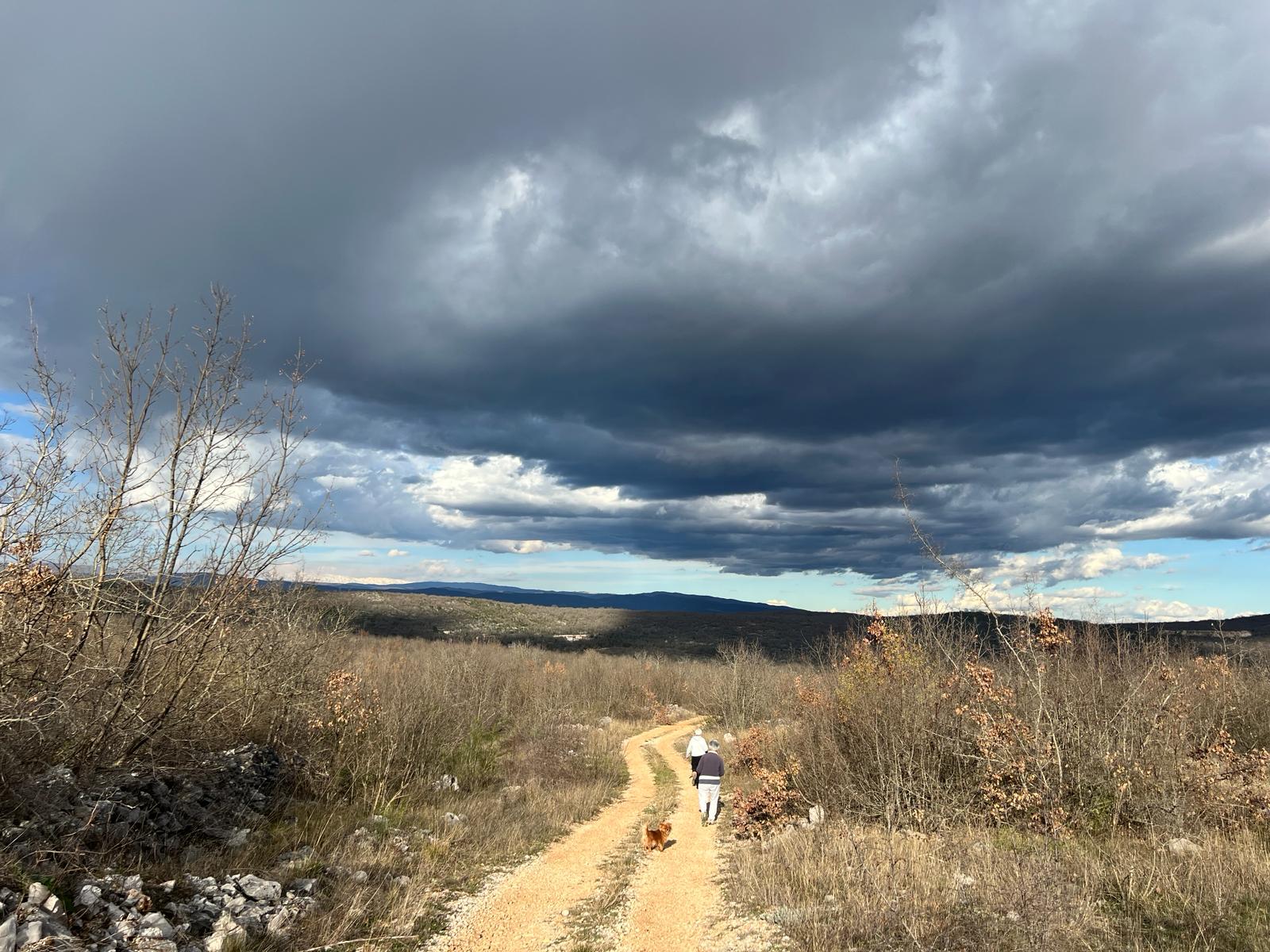 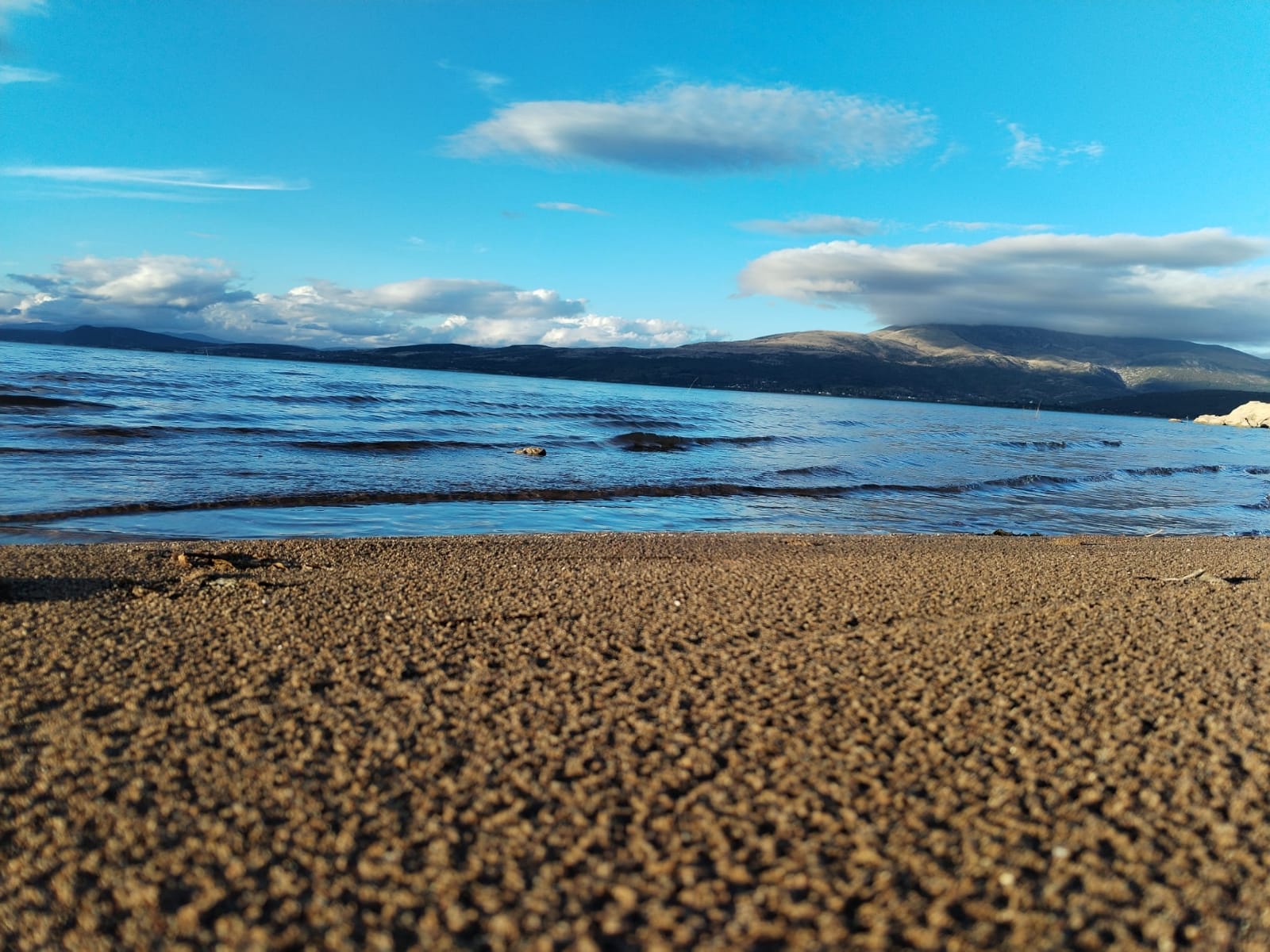 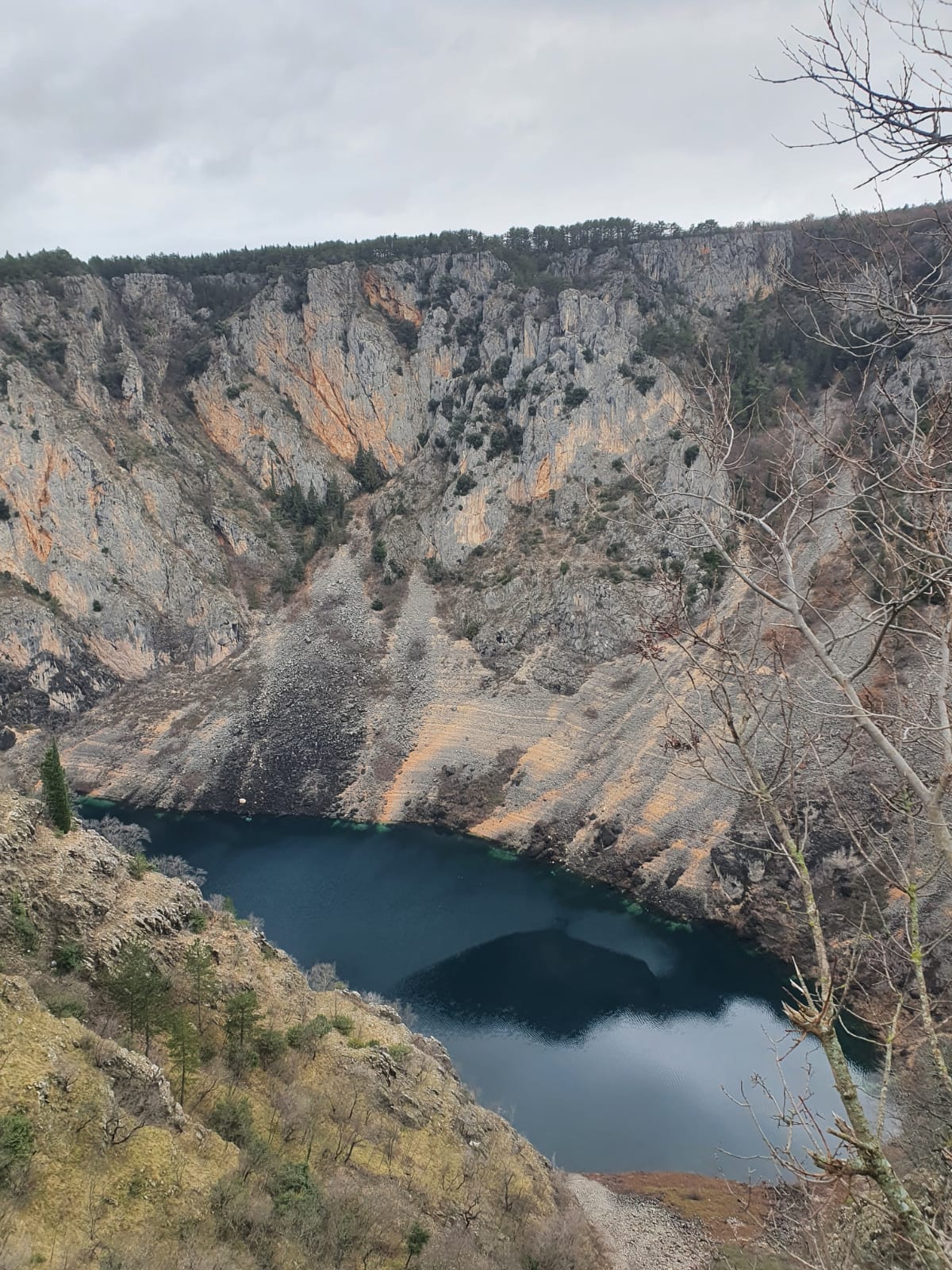 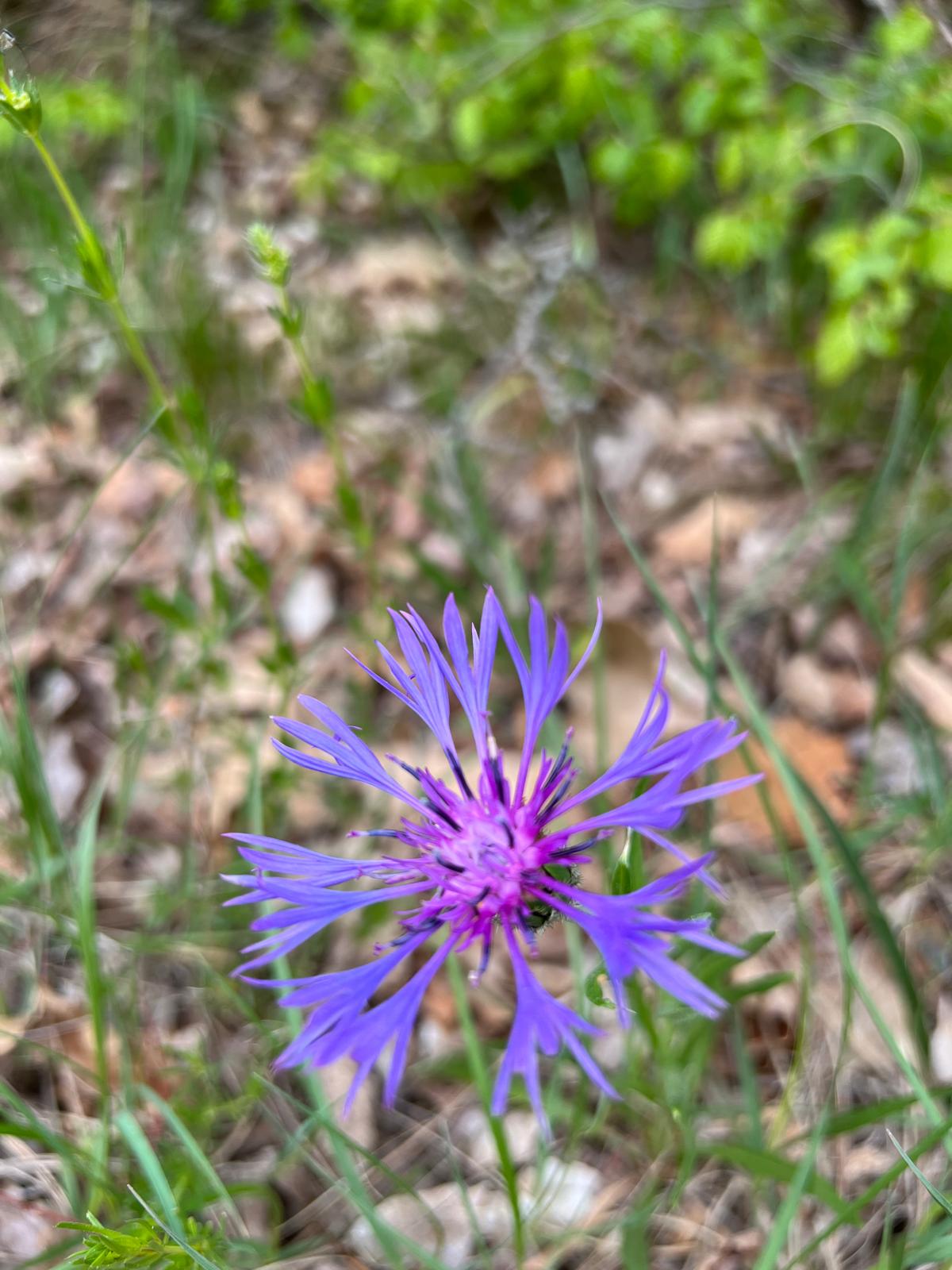 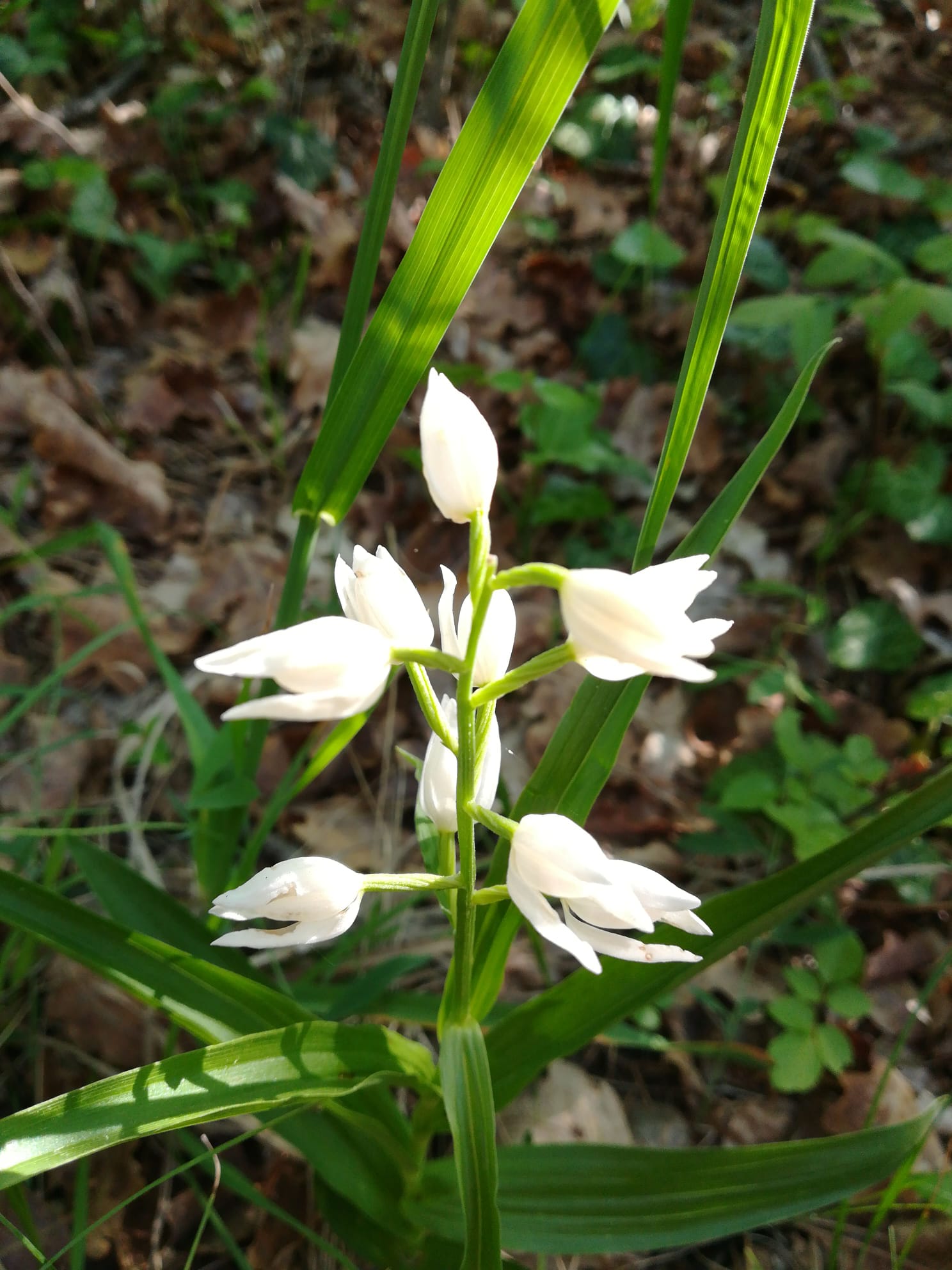 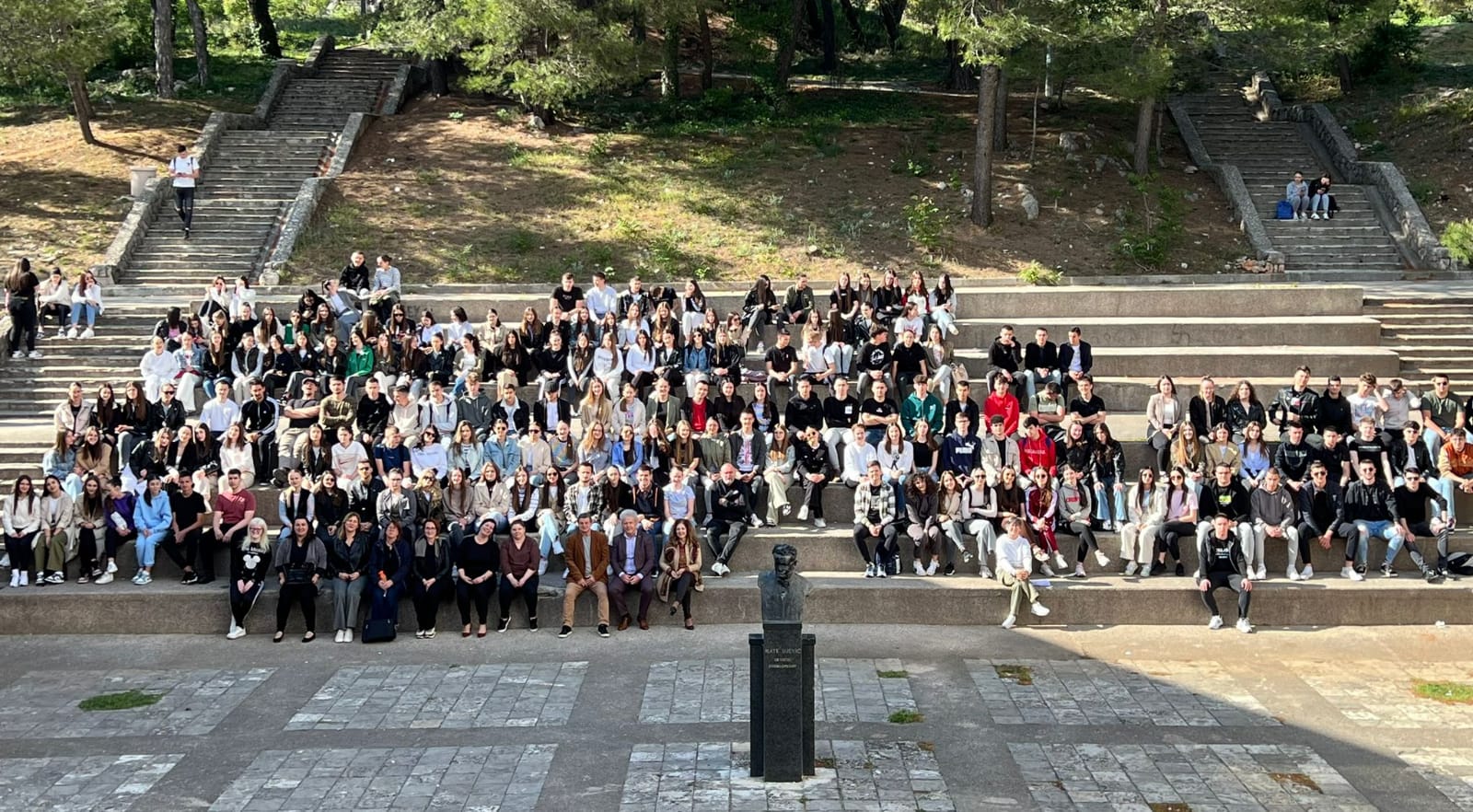 DOBRO JE  ŠTO POSTOJIŠ